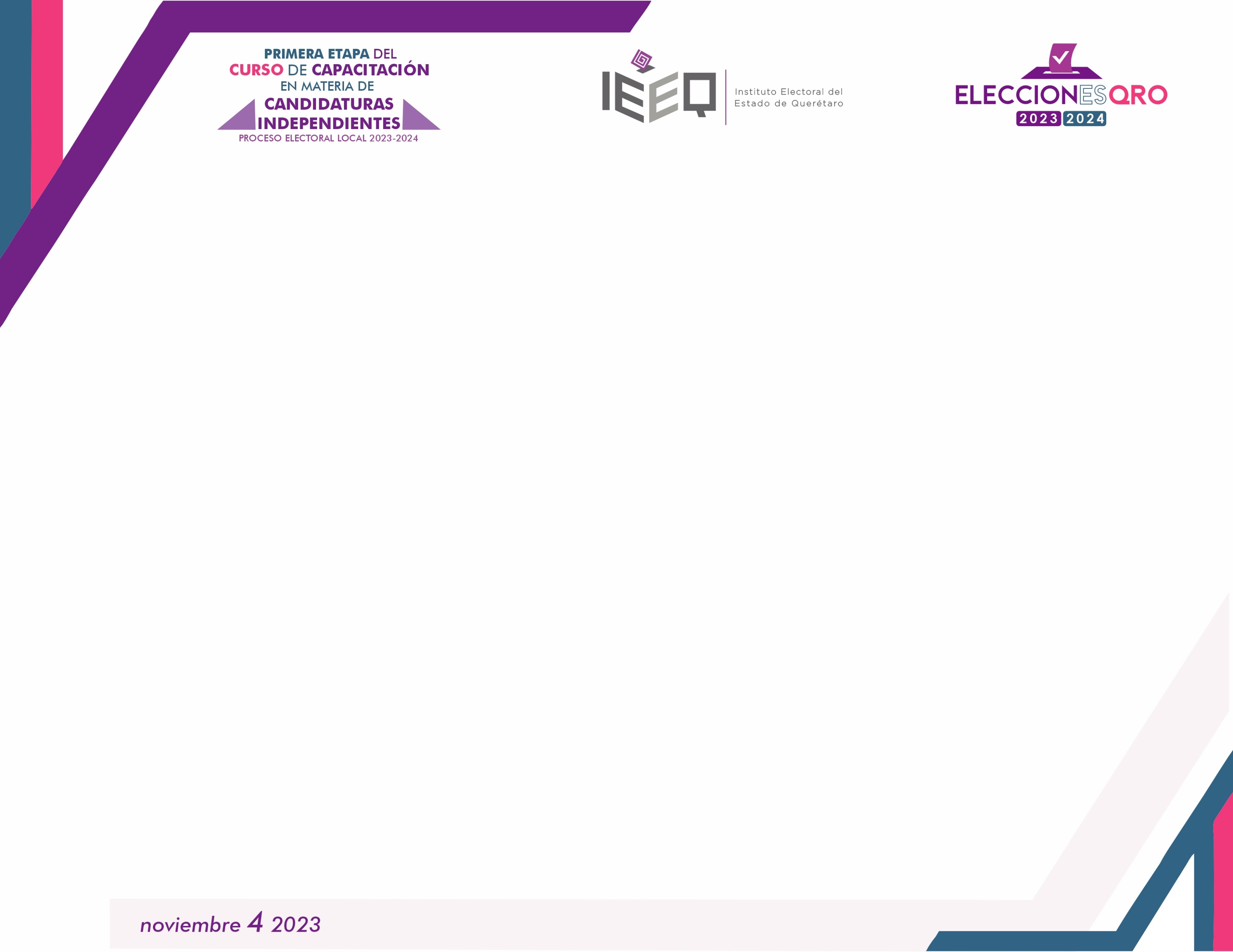 SISTEMAS DE FISCALIZACIÓN
Miguel Sergio Leroy López González
Unidad Técnica de Fiscalización
fiscalización@ieeq.mx
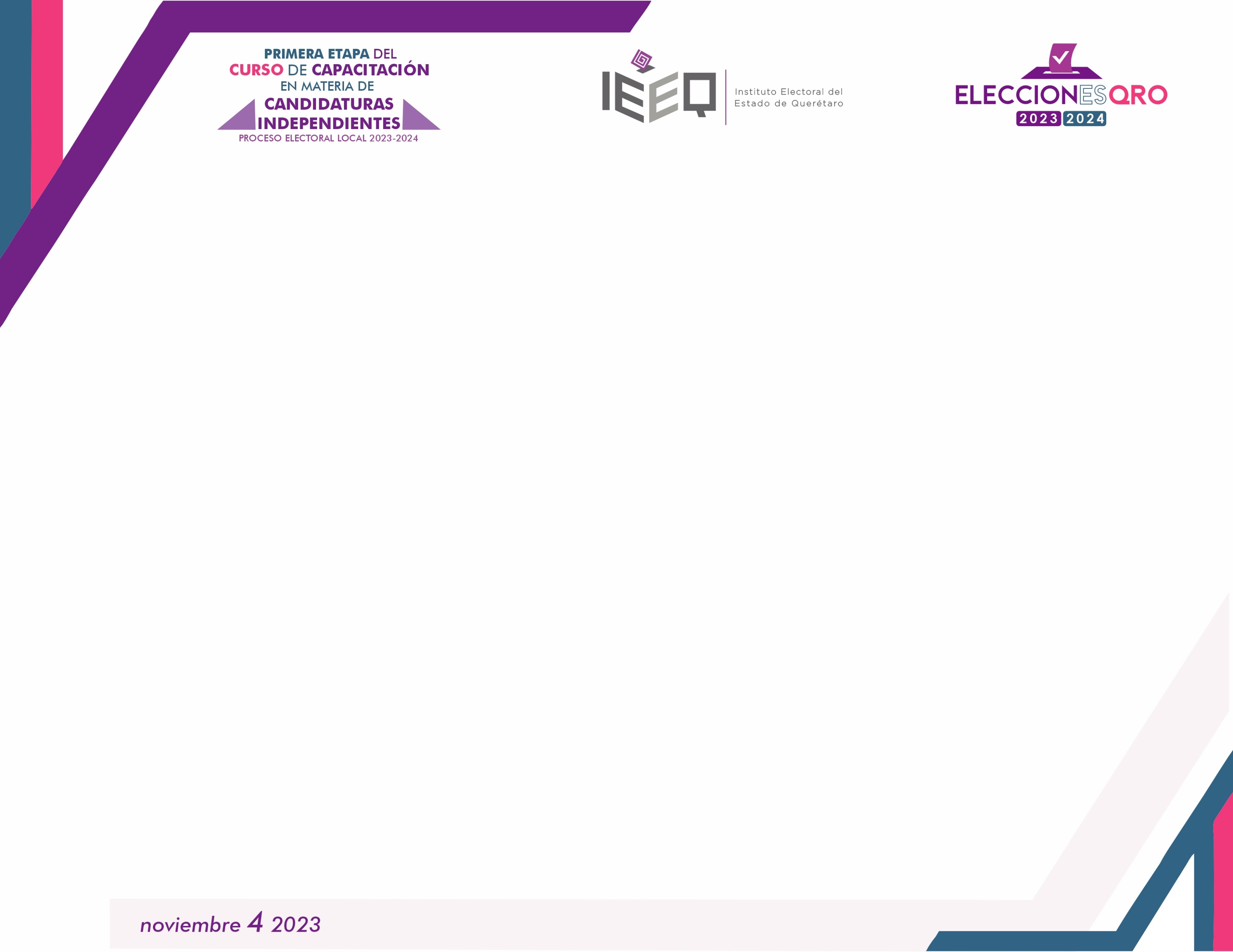 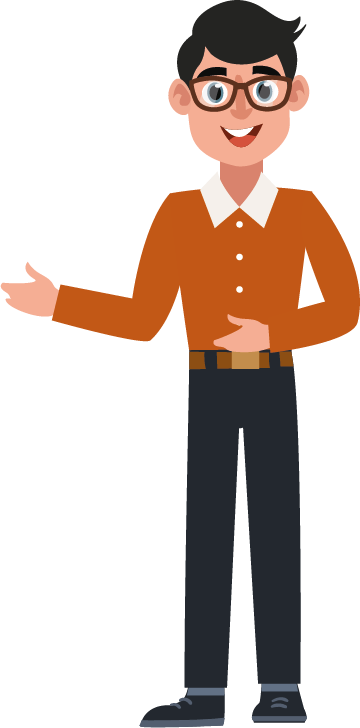 Desarrollo del módulo sistemas de fiscalización:

Obligaciones en materia de fiscalización.
Sistema Nacional de Registro de precandidatos y candidatos (SNR).
Sistema Integral de Fiscalización (SIF).
Se sugiere consultar el micrositio del IEEQ: https://pel.eleccionesqro.mx/2023-2024/  y dar clic en el apartado de “Candidaturas Independientes”.
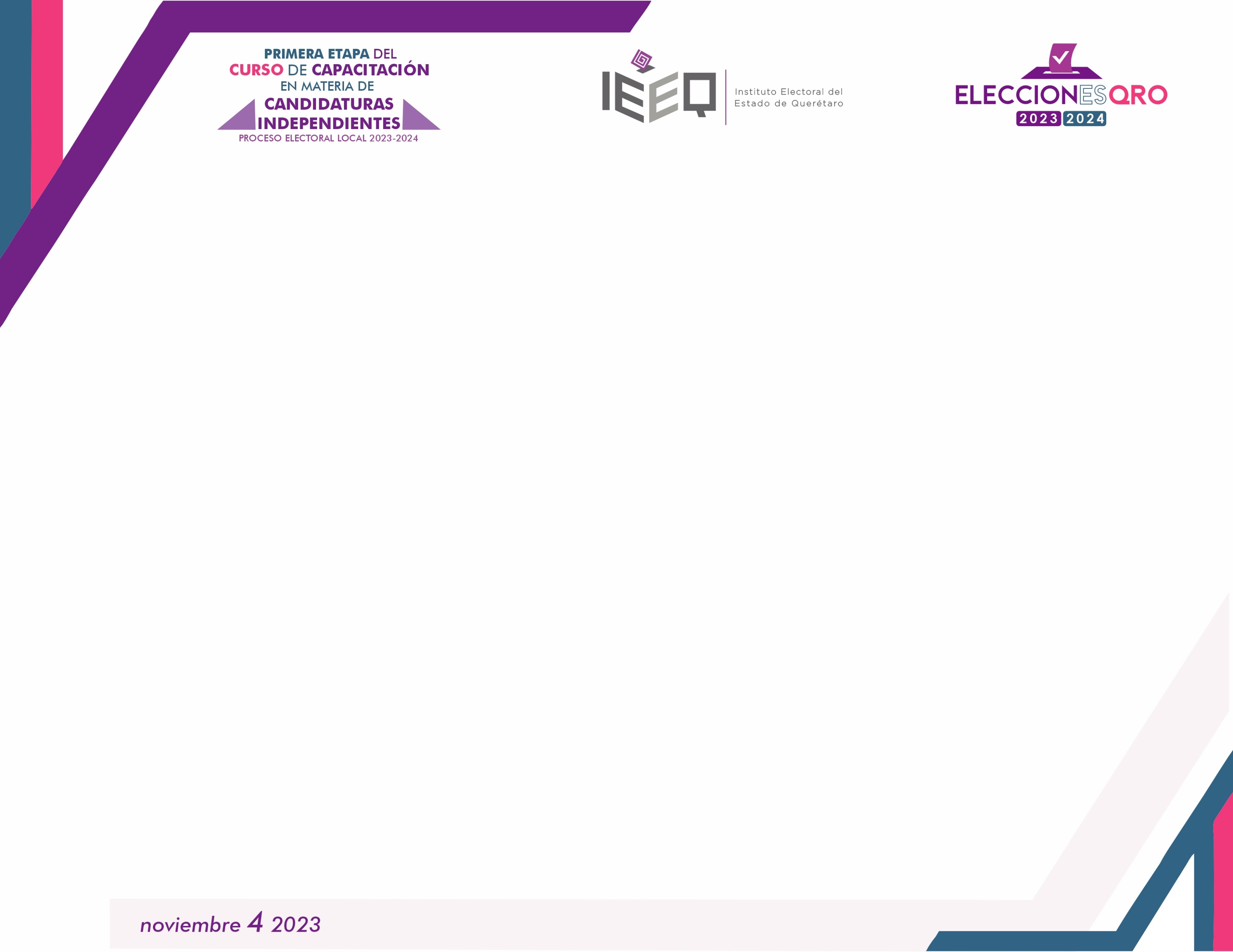 ¿Qué es la fiscalización de aspirantes a candidatura independiente?
Para efectos de este curso, fiscalización es la revisión de los informes que las personas aspirantes a candidatura independiente presenten sobre el origen y destino de sus recursos y de actos para el apoyo ciudadano según corresponda, así como la práctica de auditorías sobre el manejo de sus recursos y su situación contable y financiera. Tal revisión estará a cargo de la Unidad Técnica de Fiscalización de la Comisión de Fiscalización del INE (425 LGIPE).

¿Por qué es importante la fiscalización en materia electoral?
El financiamiento que reciban los partidos políticos, aspirantes a candidaturas independientes y candidaturas independientes, es una base importante para la equidad en los procesos electorales nacionales o locales.
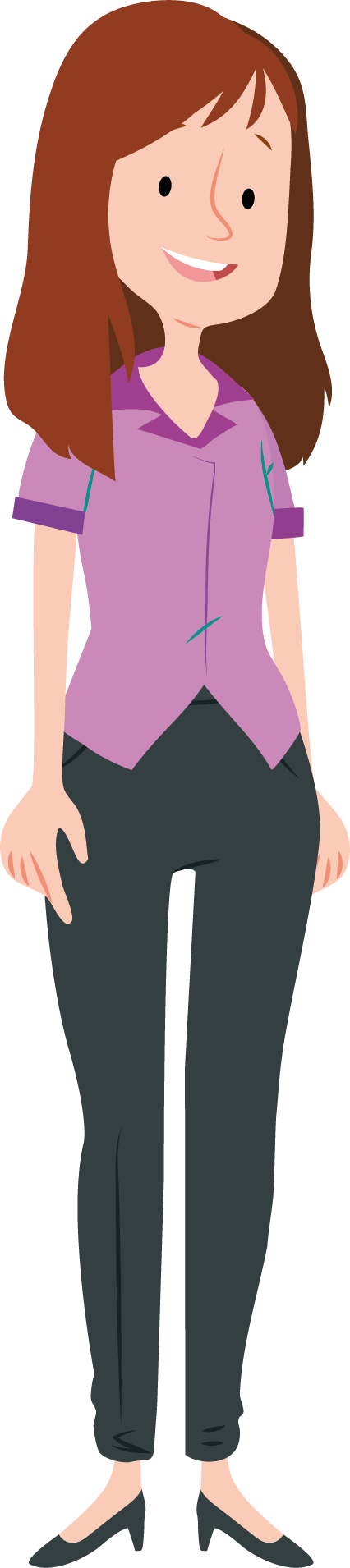 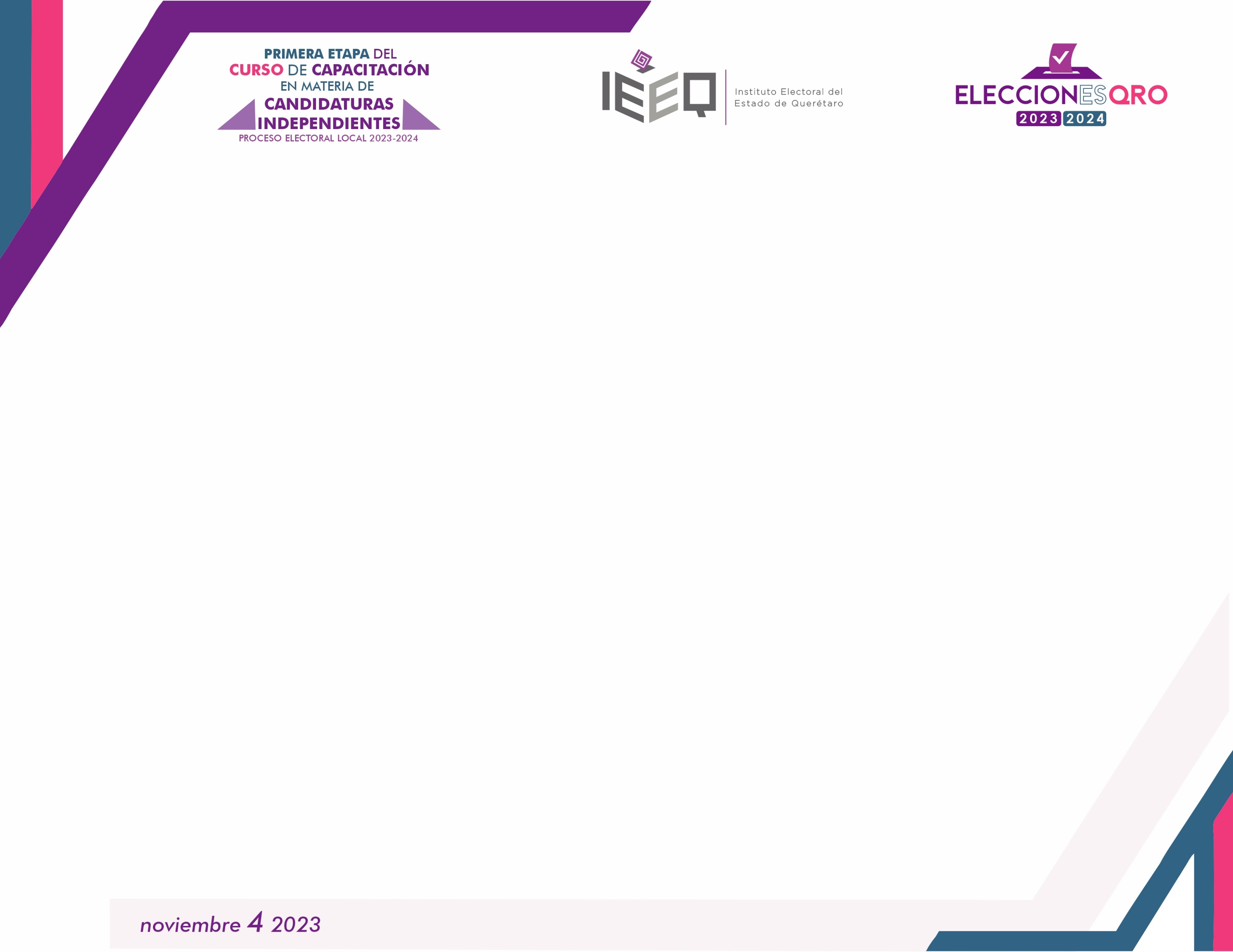 Requisitos en materia de fiscalización para personas que solicitan su registro como aspirantes a candidatura independiente:

Asociación civil.

Alta ante el Servicio de Administración Tributaria (RFC).

Cuenta bancaria a nombre de la asociación civil.

Originales del formulario de registro en el SNR, informe de capacidad económica y aceptación de notificaciones electrónicas.

Manifestación de no aceptación de recursos de procedencia ilícita y manifestación de conformidad para que el INE fiscalice la cuenta bancaria.

Art. 13 de los Lineamientos de Candidaturas Independientes
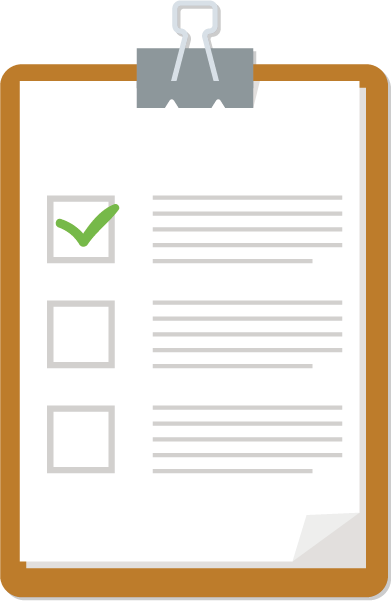 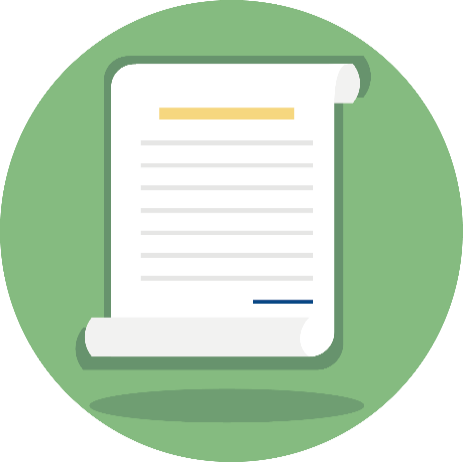 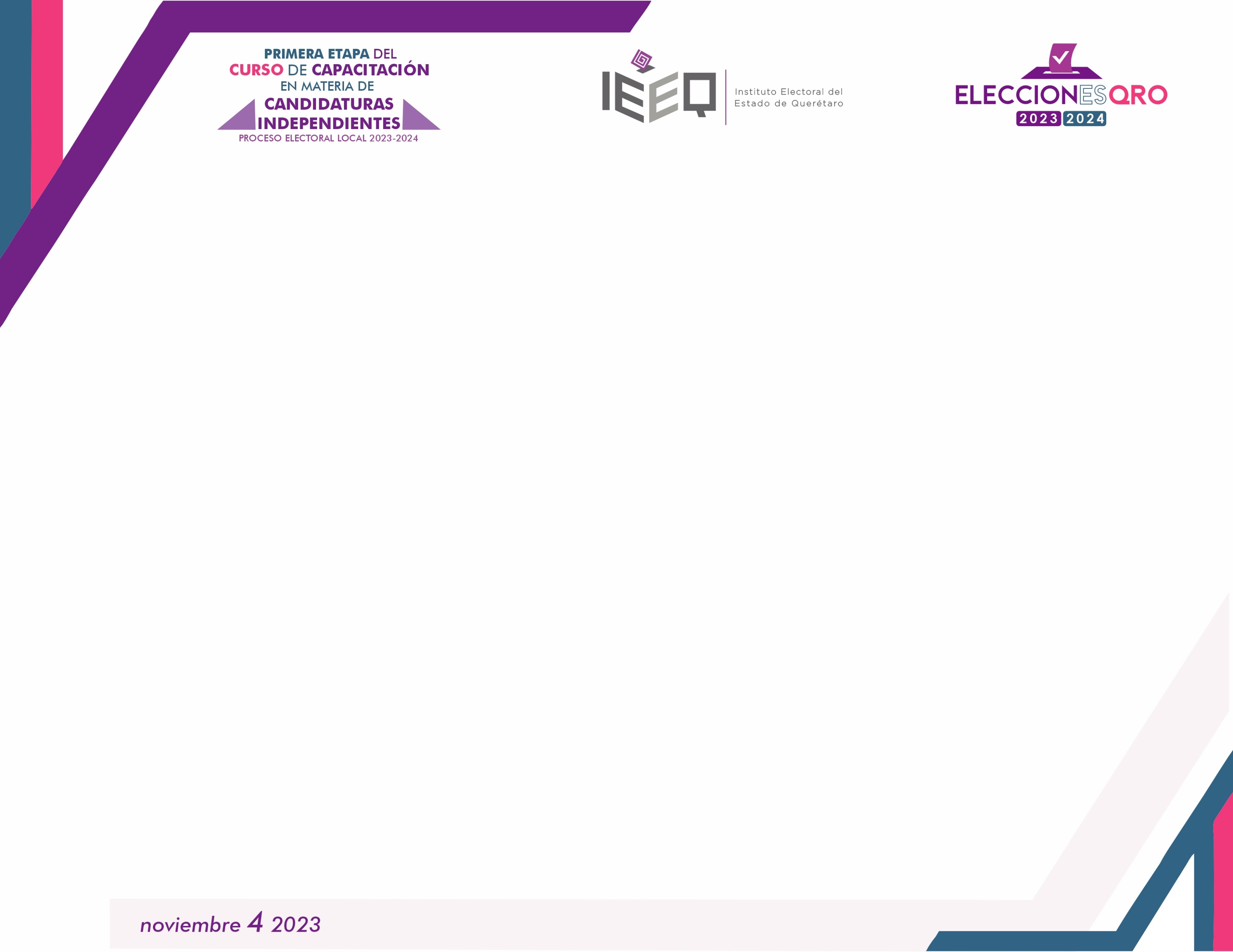 OBLIGACIONES EN MATERIA DE FISCALIZACIÓN
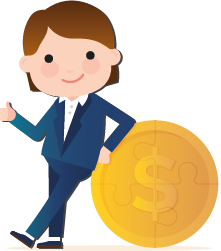 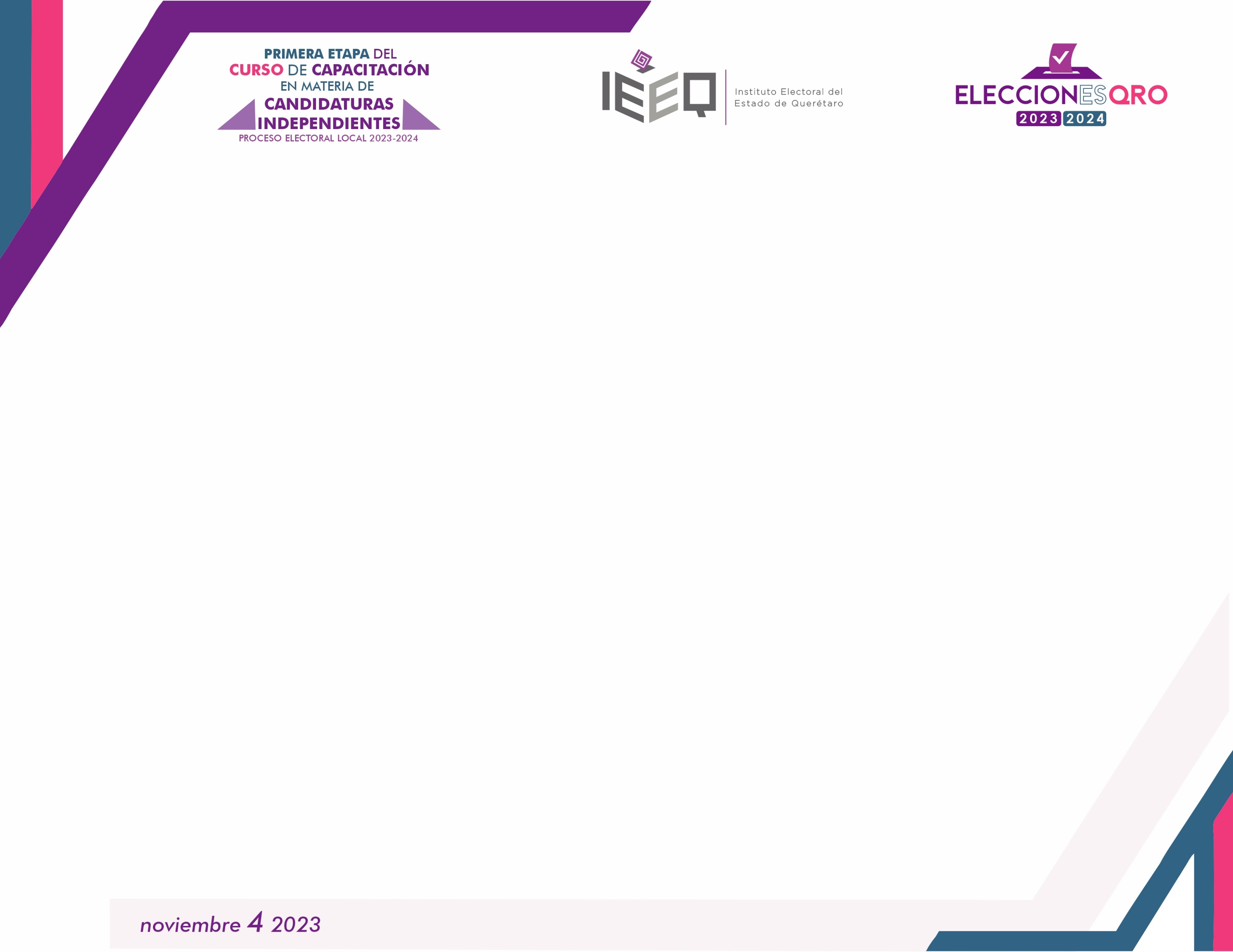 Autoridad que lleva a cabo la  fiscalización:

Instituto Nacional Electoral
La revisión de los informes sobre el origen y destino de los recursos de acuerdo con los artículos 41 de la CPEUM; 425 de la LGIPE; 3, numeral 1, punto g del Reglamento de Fiscalización del INE, así como 32 de los Lineamientos de Candidaturas Independientes.

Para lo anterior, el INE necesita información sobre cargos fiscalizables en Querétaro, fechas para solicitar el registro como aspirante a candidatura independiente y, en su momento, información sobre las personas que si obtuvieron su registro como personas aspirantes; entre otros, con el fin de configurar el SNR.
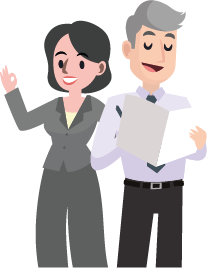 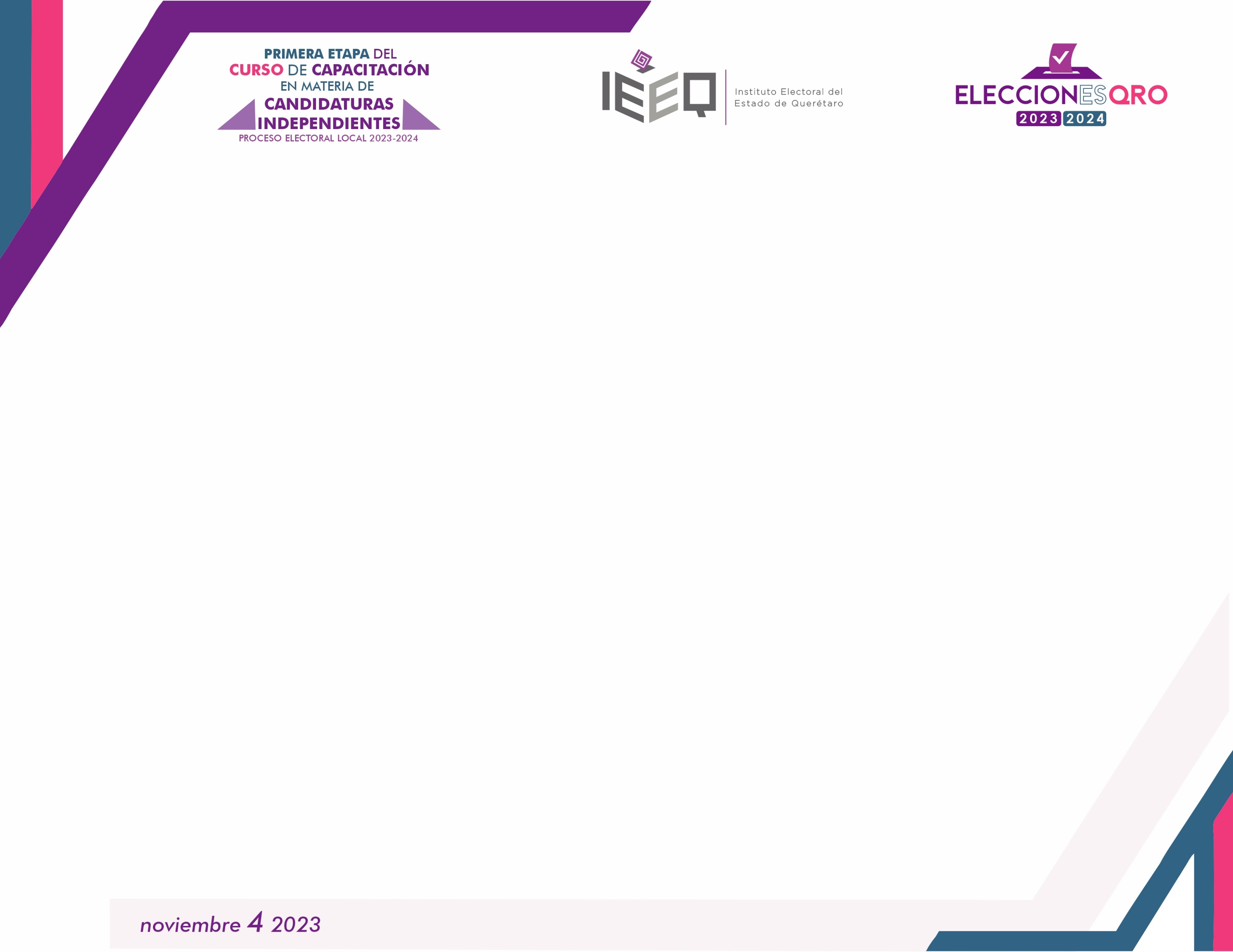 ¿Qué función tiene el SNR en el registro de aspirantes a candidaturas independientes?

Sistema del INE que permite realizar el registro de personas aspirantes a una candidatura independiente, en el ámbito local en procesos electorales ordinarios y extraordinarios, que permite conocer el universo a fiscalizar.
INE
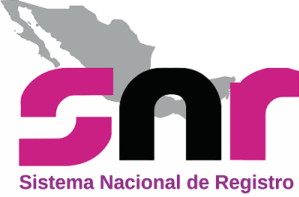 SO
IEEQ
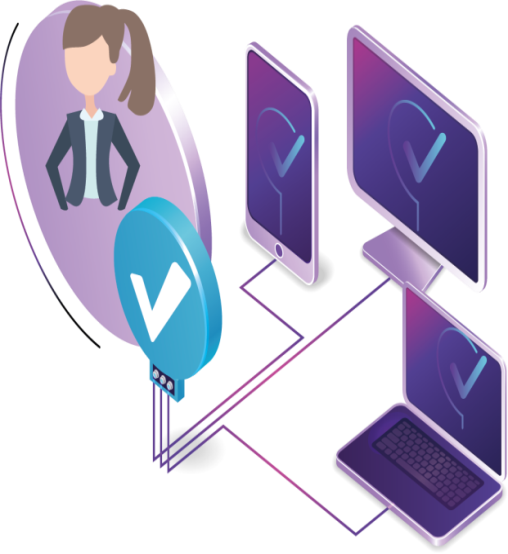 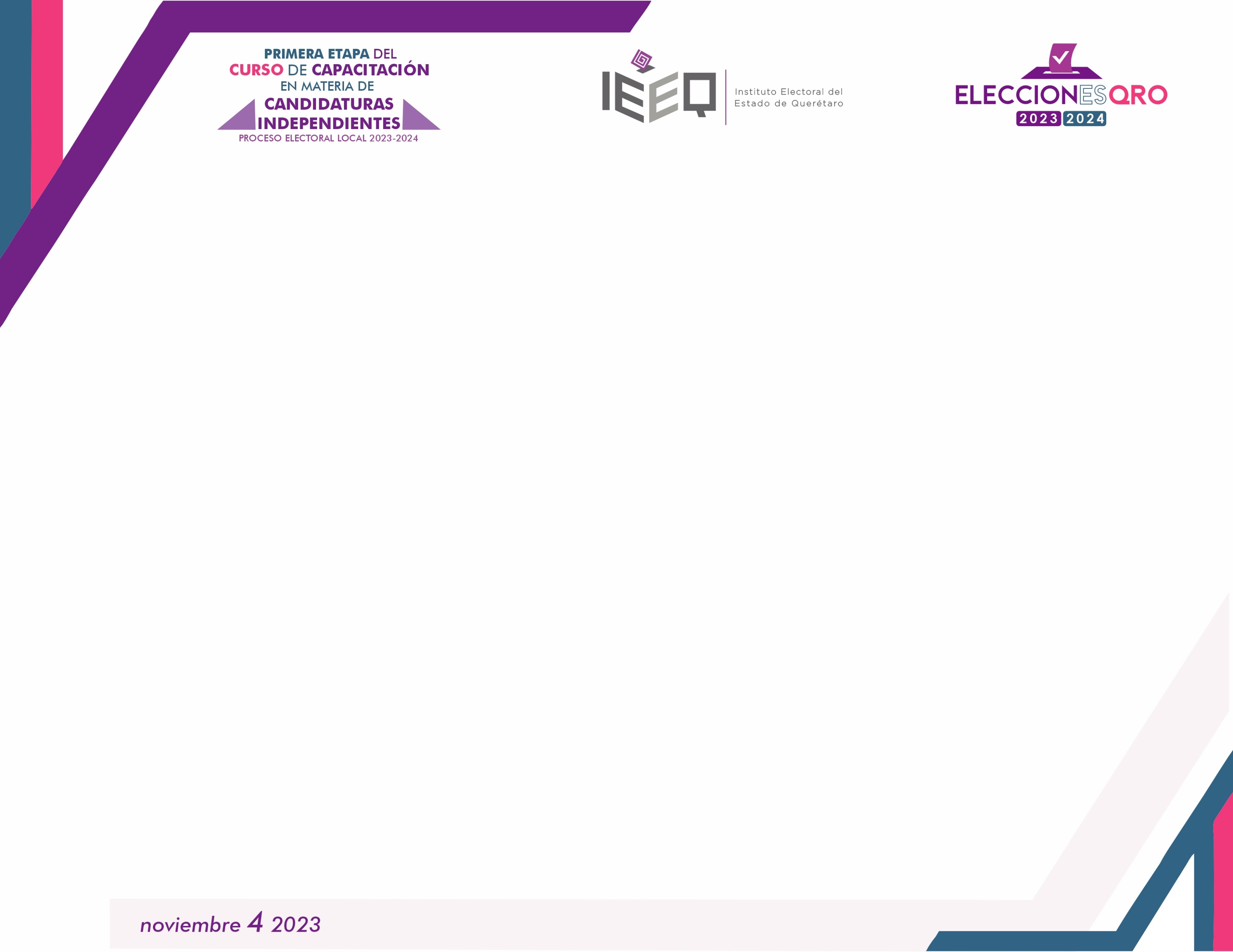 Autoridad que colabora para llevar a cabo la  fiscalización:


Instituto Electoral del Estado de Querétaro
De acuerdo con el Anexo 10.1 del Reglamento de Elecciones, para configuración del SNR, proporciona al INE información sobre:

Cargos fiscalizables en el PEL 2023-2024.
Fechas para el registro de aspirantes a candidatura independiente.
Resoluciones sobre los registros de personas aspirantes.

A las personas interesadas en postular una candidatura independiente:

La liga pública para acceder al SNR.
El folio asignado por el INE para registro en el SNR.
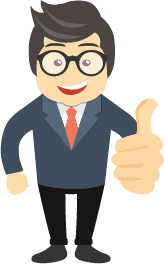 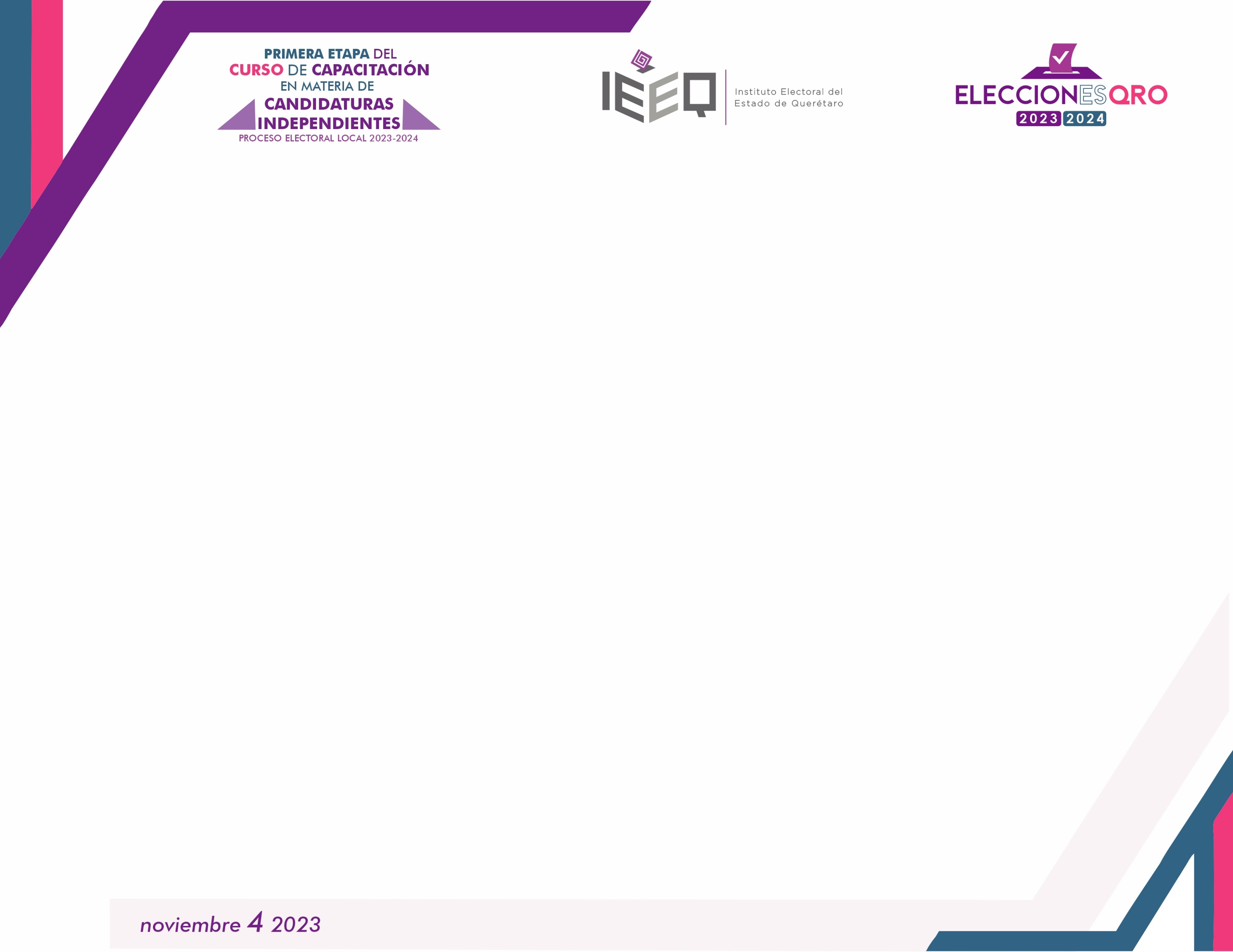 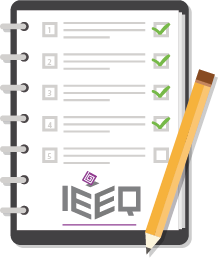 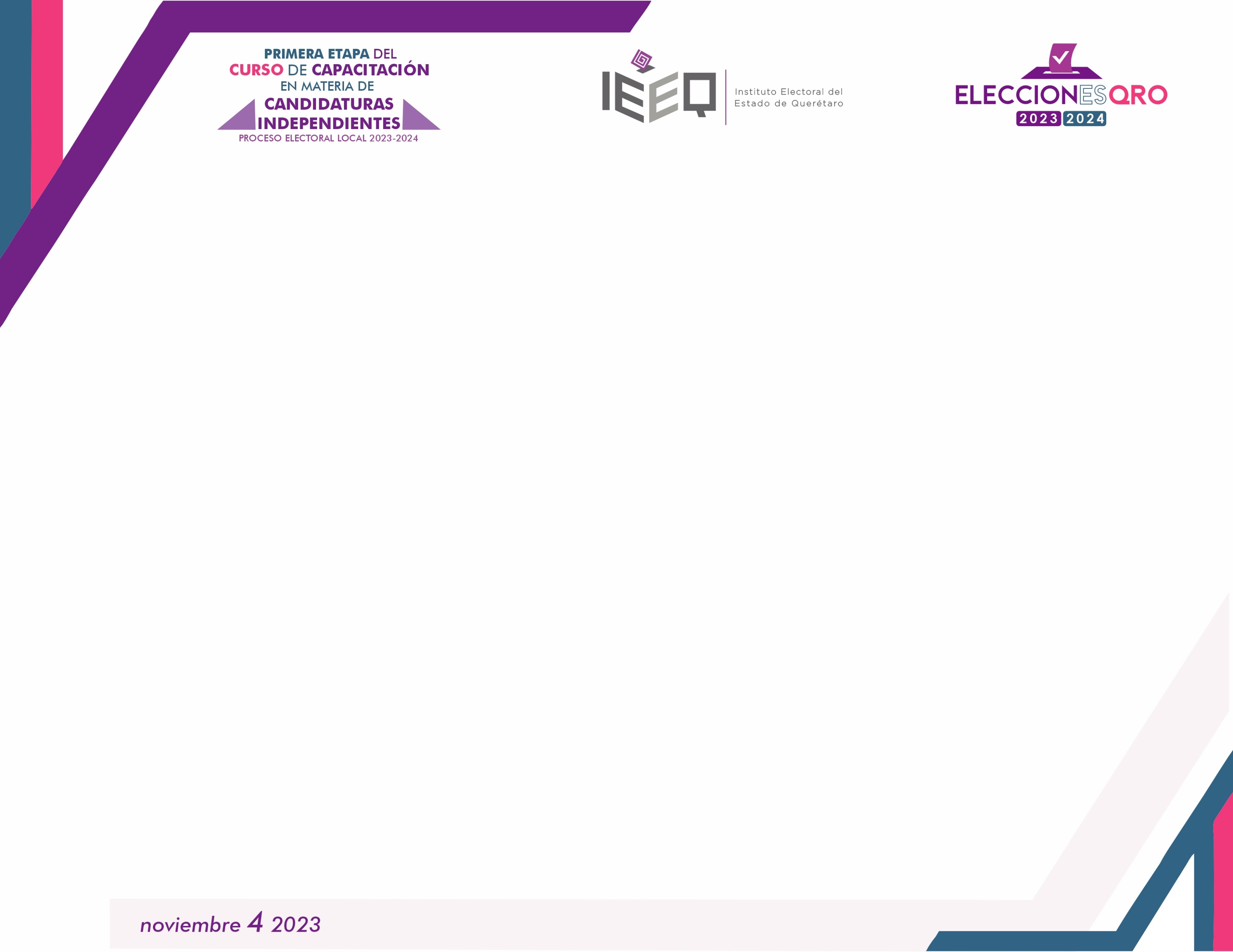 Conforme al artículo 182 del Reglamento de Fiscalización del IEEQ, corresponde en el ámbito local a la UTF (IEEQ):

Dar seguimiento a la disolución y liquidación de las asociaciones civiles, una vez que la persona interesada concluya su participación en el procedimiento de registro de candidaturas independientes, de acuerdo con lo siguiente:

Del Solicitante: Una vez que se determine que no obtuvo la calidad de aspirante.

Del Aspirante: Una vez que se determine que no obtuvo el derecho a registrarse en candidatura independiente.

De la candidatura independiente: Una vez que concluya la jornada electoral.
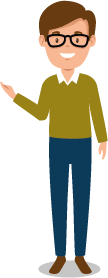 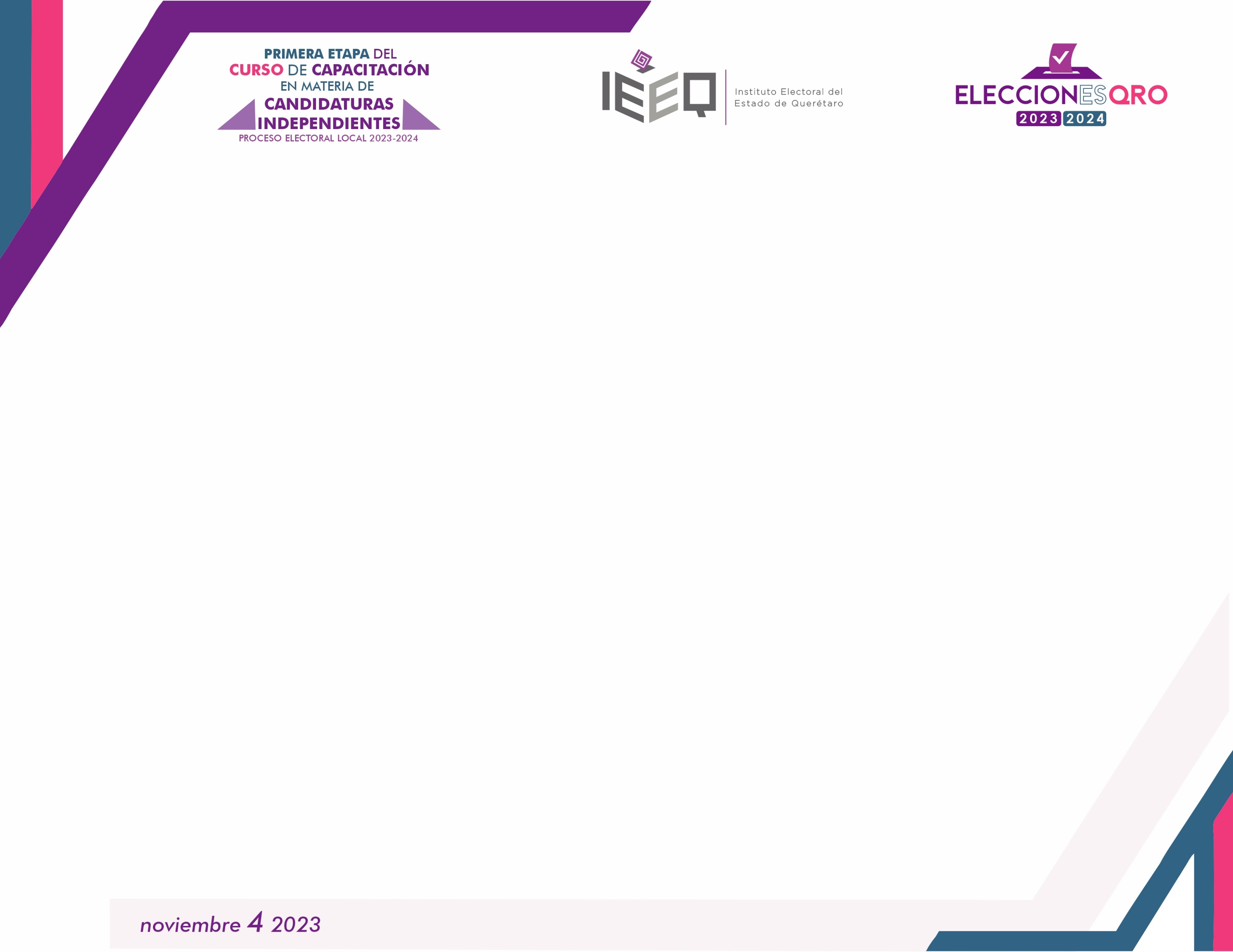 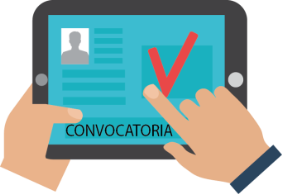 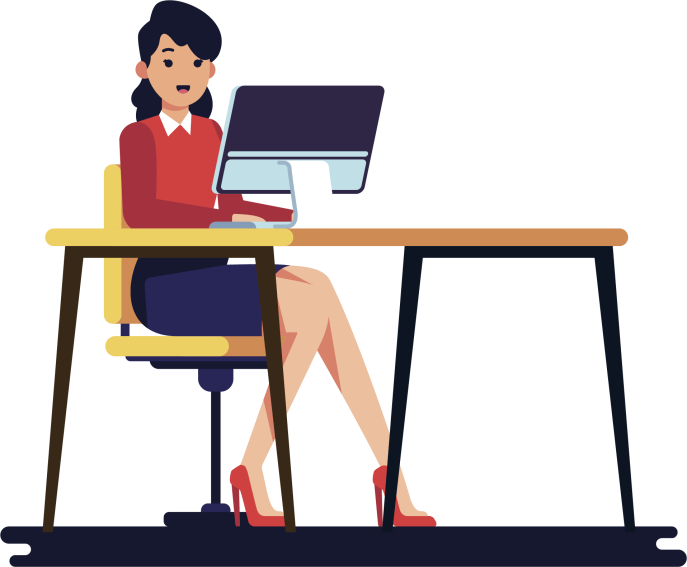 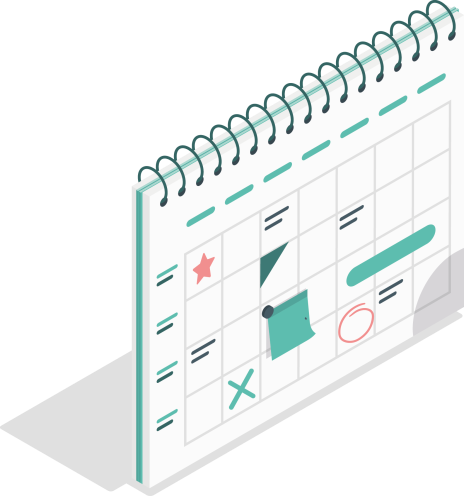 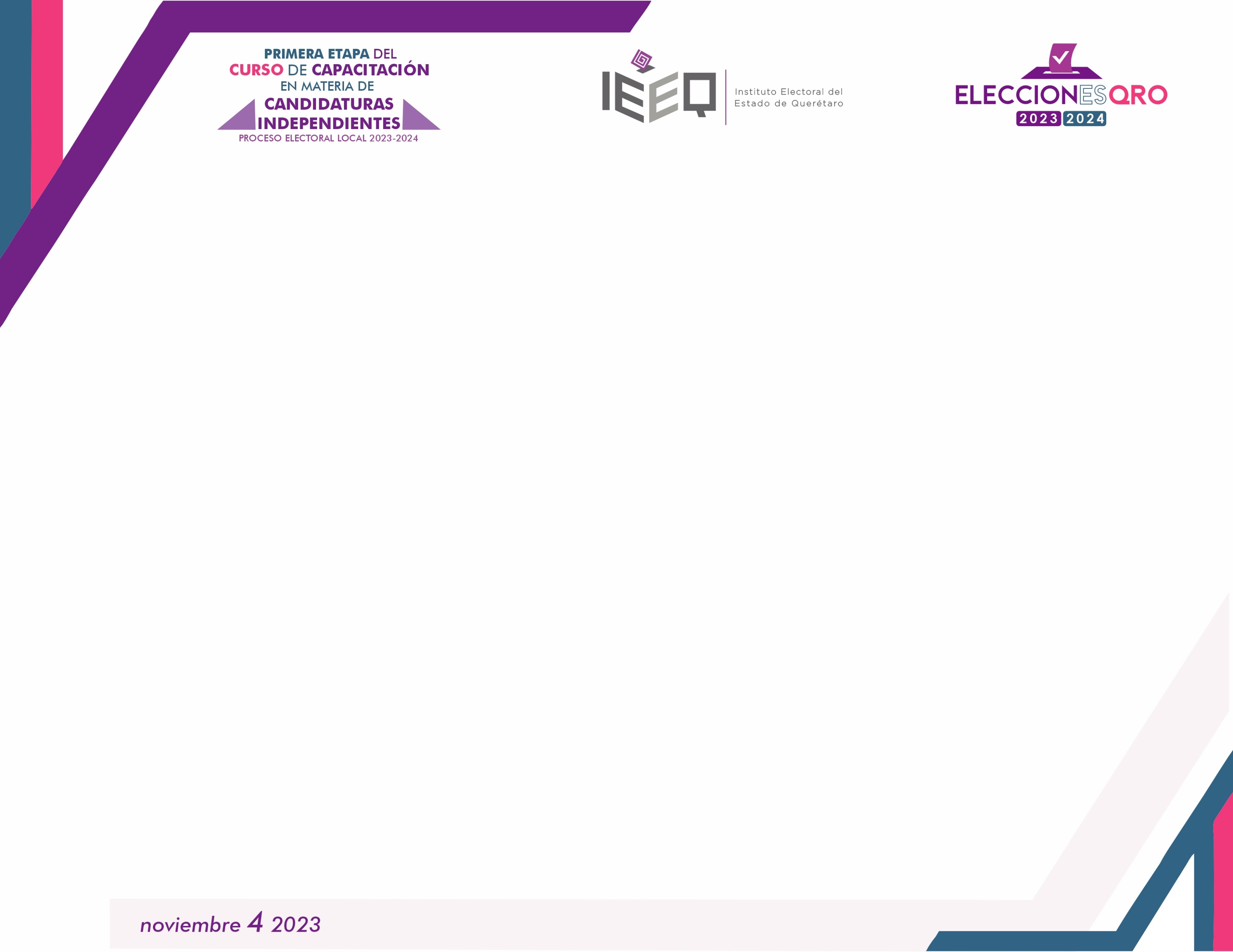 En términos de RFIEEQ, la asociación civil podrá: disolverse y liquidarse, o bien, modificar su objeto social. Para el caso de aquellas personas solicitantes que no obtuvieron su registro como aspirantes a candidatura independiente, se atenderá lo siguiente:
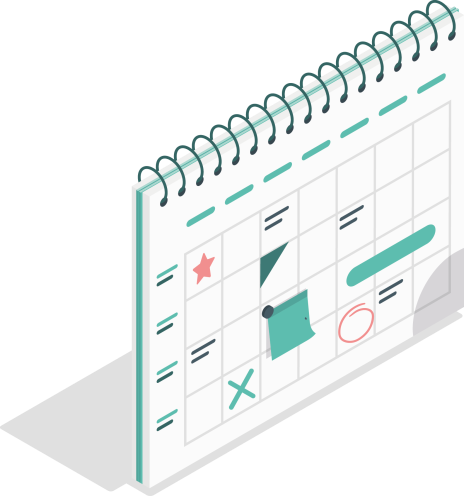 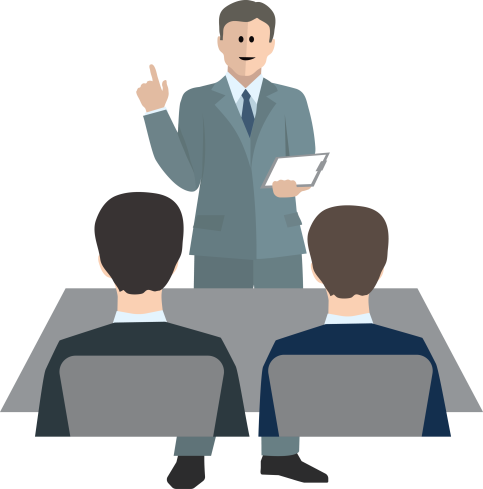 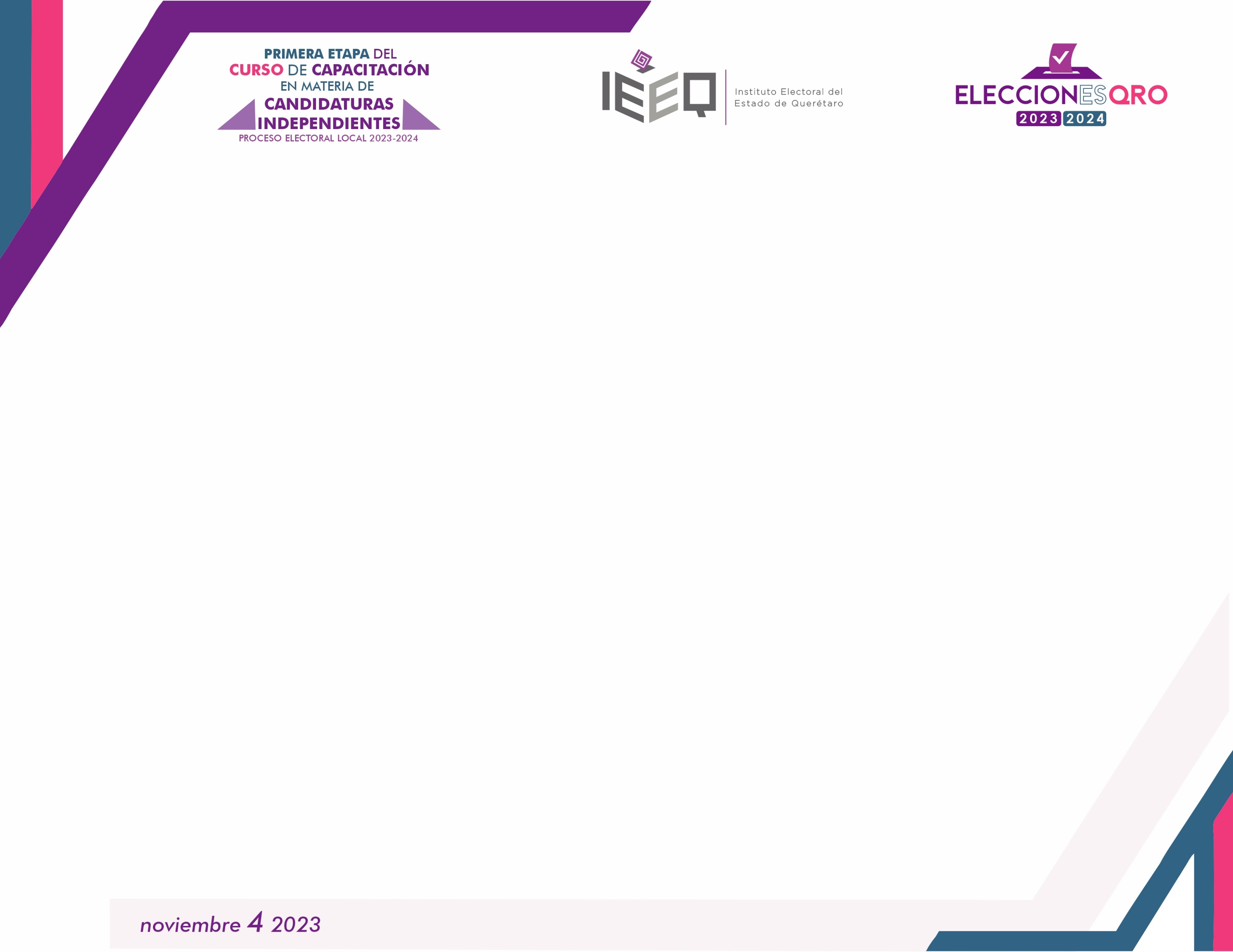 Sistema Nacional de Registro de precandidatos y candidatos (SNR)
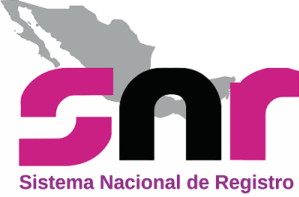 Fuente de la información: Capacitación sobre SNR impartida por Campus UTF del INE.
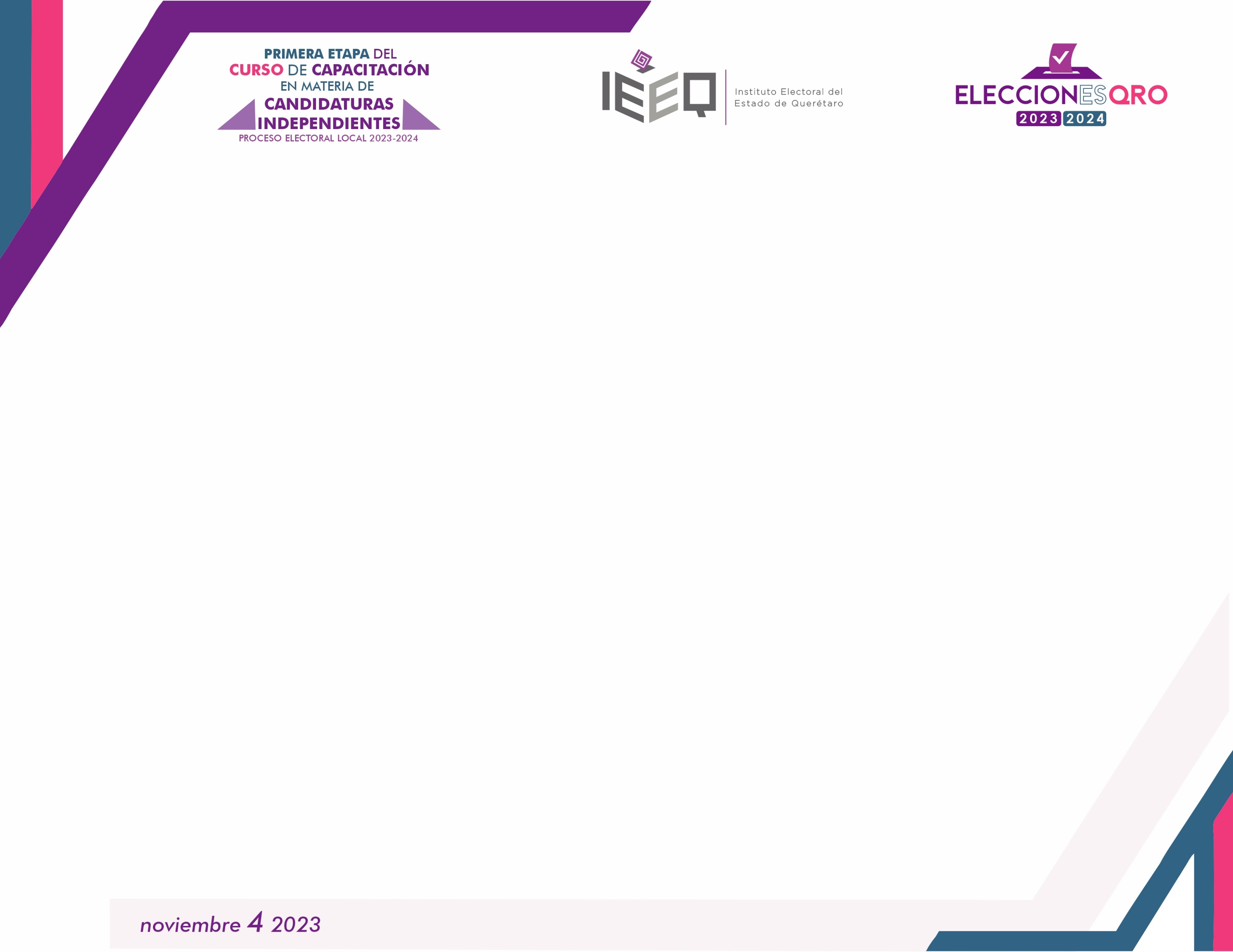 ¿Qué es el Sistema Nacional de Registro de precandidatos y candidatos (SNR)?

Sistema propiedad del INE, que permite realizar el registro de personas aspirantes a una candidatura independiente, precandidaturas, candidaturas y candidaturas independientes, que contiendan para un cargo de elección popular en el ámbito local en procesos electorales ordinarios y extraordinarios; según el artículo 4 numeral 1, inciso ccc) del Reglamento de Fiscalización del INE, así como en términos del Anexo 10.1 del Reglamento de Elecciones del INE.
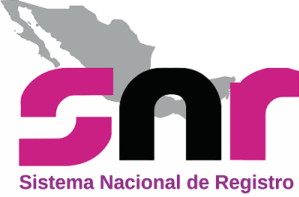 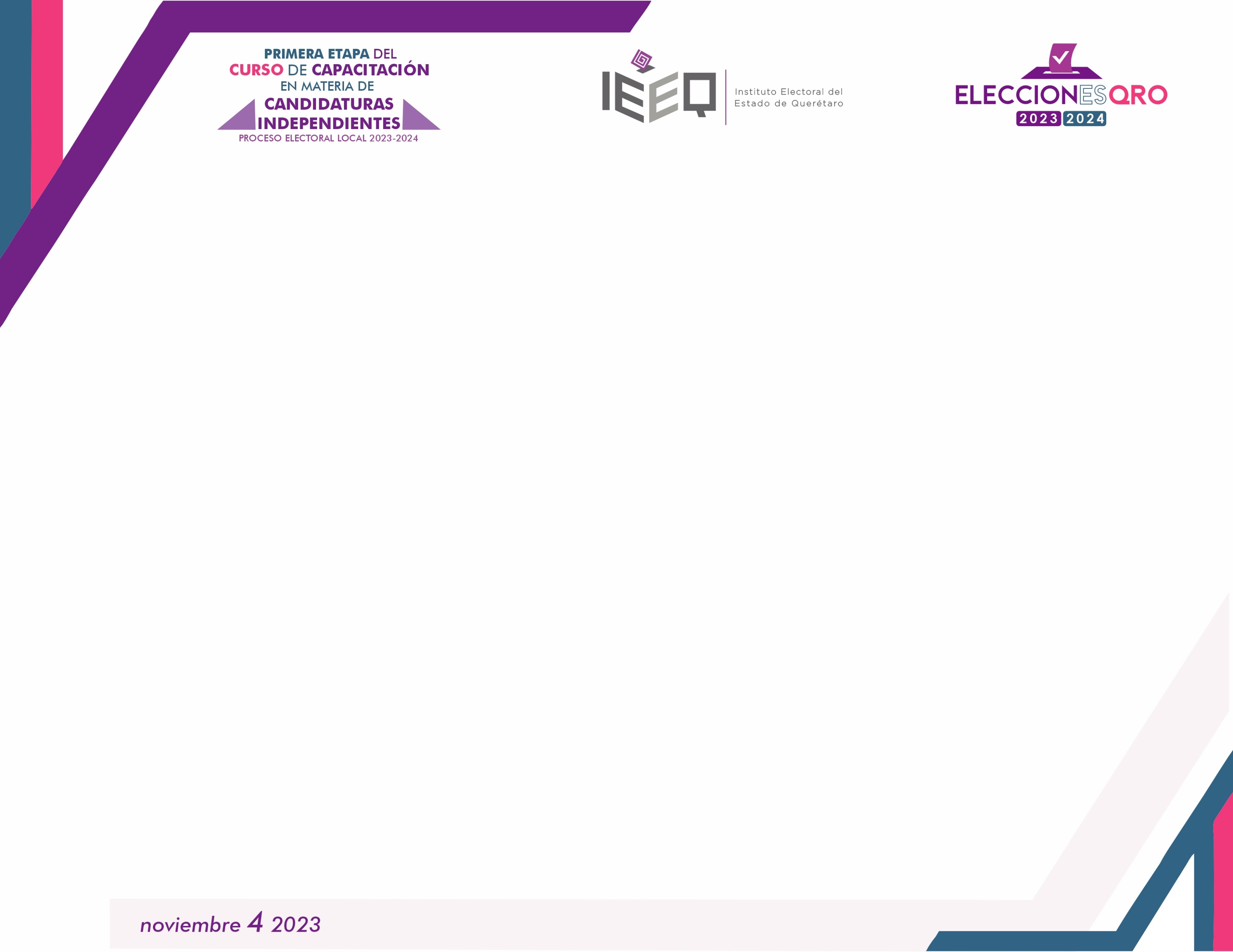 OBJETIVOS DEL SNR
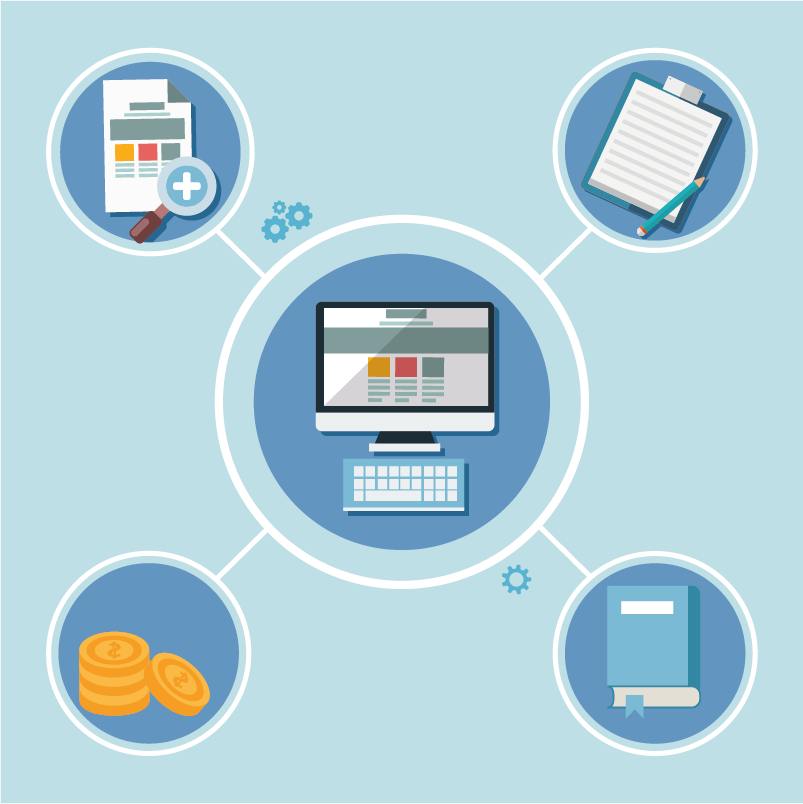 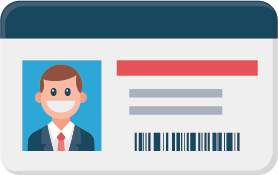 IMPORTANCIA DEL SNR

Que el INE pueda conocer el universo a fiscalizar en tiempo real, con información validada por el INE o por el IEEQ, con lo que se facilita la transparencia en la rendición de cuentas.
Fuente de la información: Capacitación sobre SNR impartida por Campus UTF del INE.
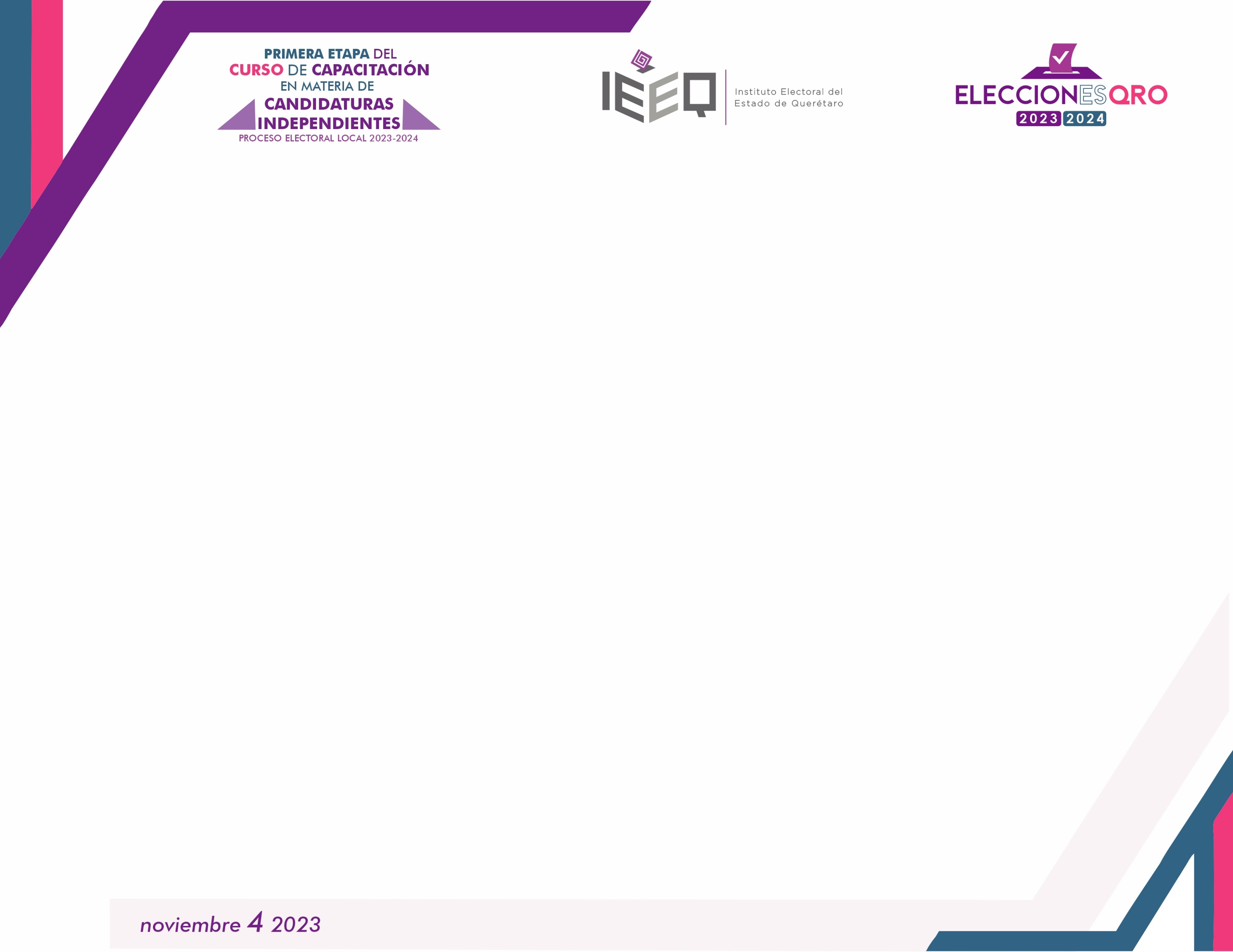 USUARIOS QUE OPERAN EL SNR
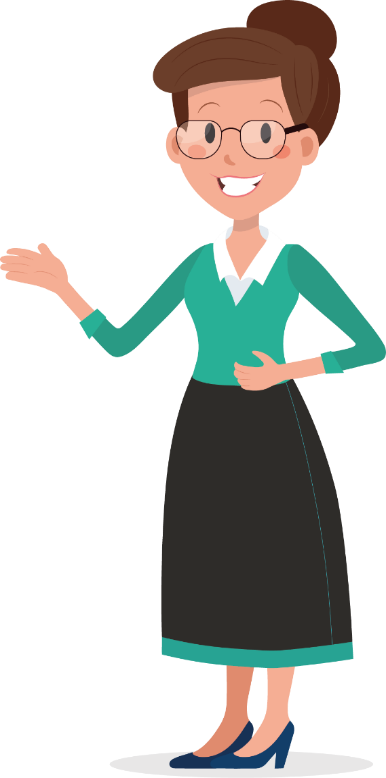 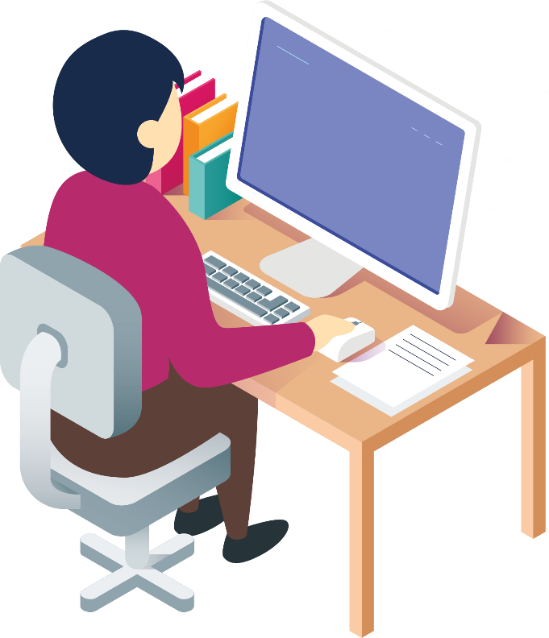 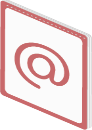 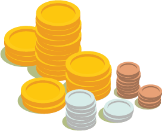 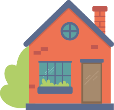 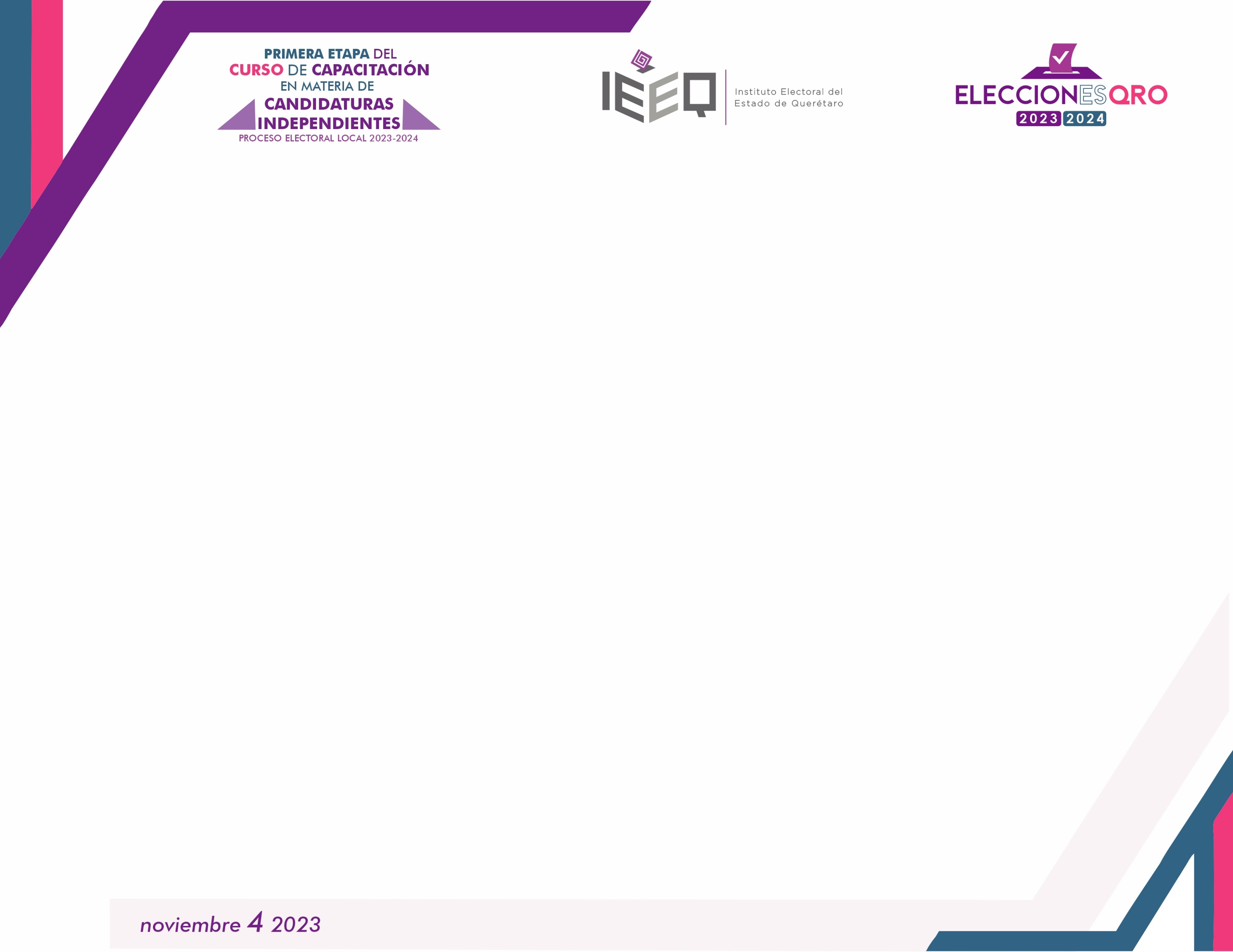 En el micrositio del IEEQ: https://pel.eleccionesqro.mx/2023-2024/ , al dar clic en el apartado de “Candidaturas Independientes” se localiza el Folio de acceso a la liga pública del Sistema Nacional de Registro de Precandidatos y Candidatos (SNR).
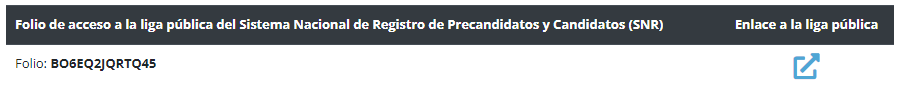 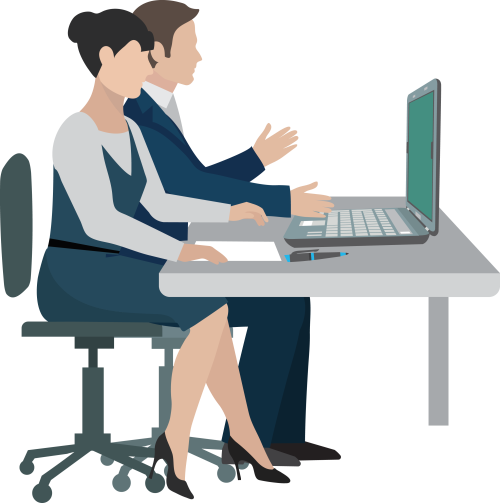 https://registrocandidaturas.ine.mx/snr/app/login
Folio: BO6EQ2JQRTQ45
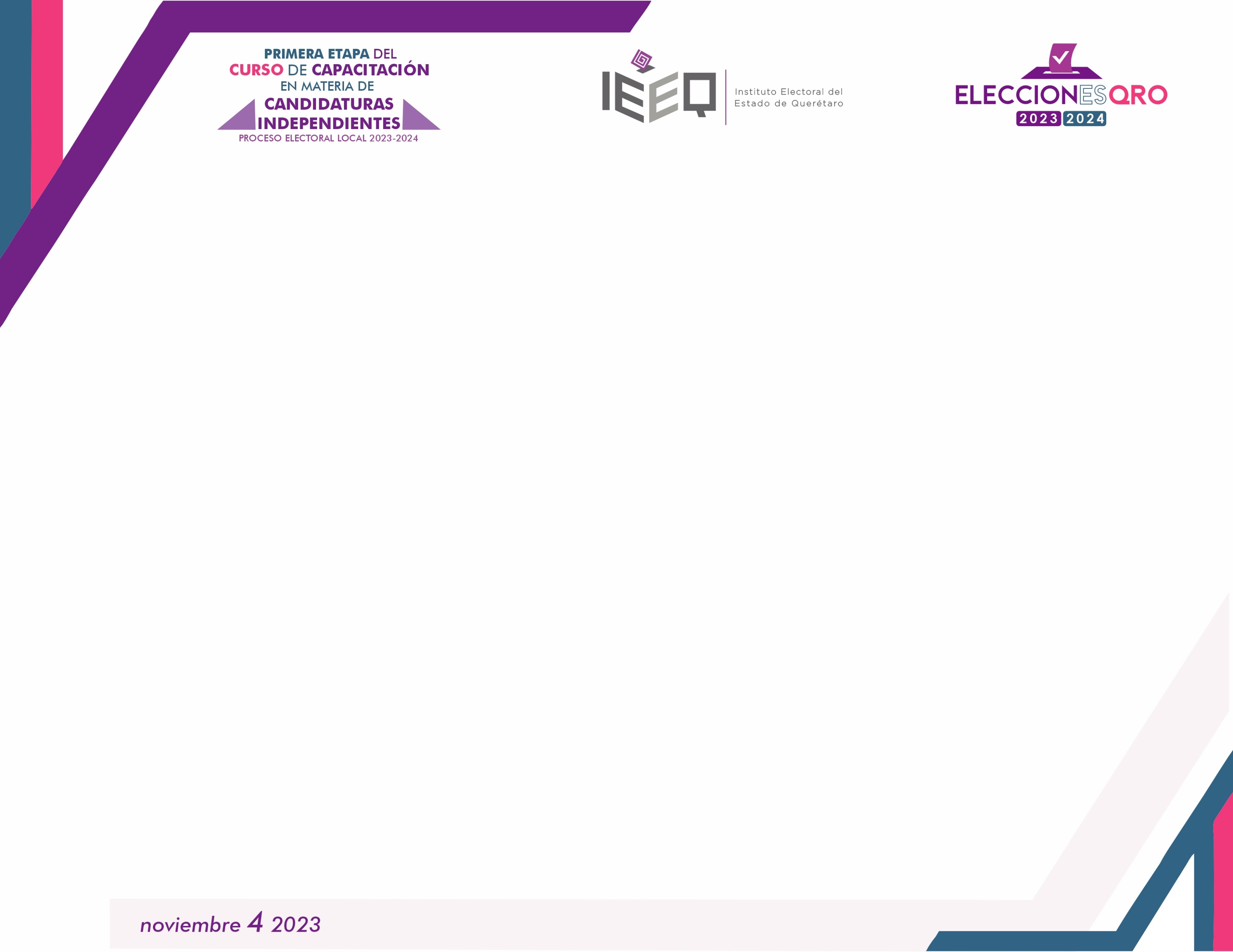 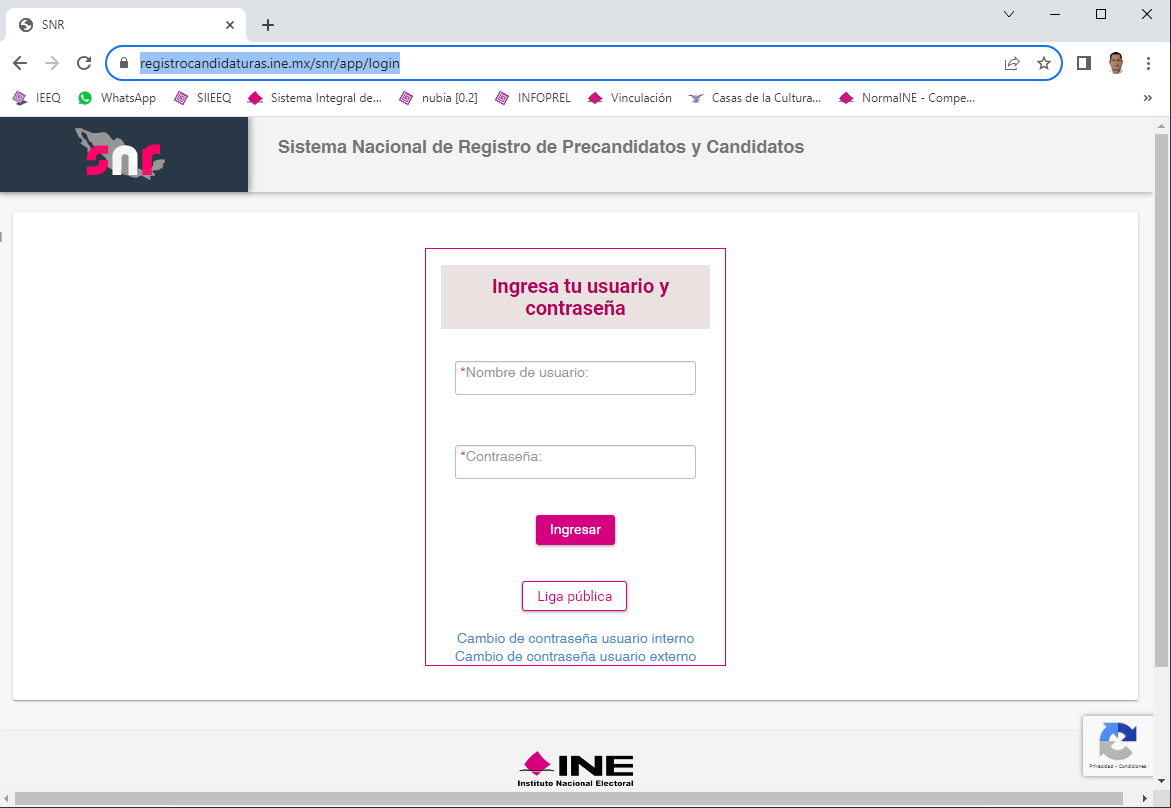 Dejar campo vacío
Dejar campo vacío
Dar clic en “Liga pública”
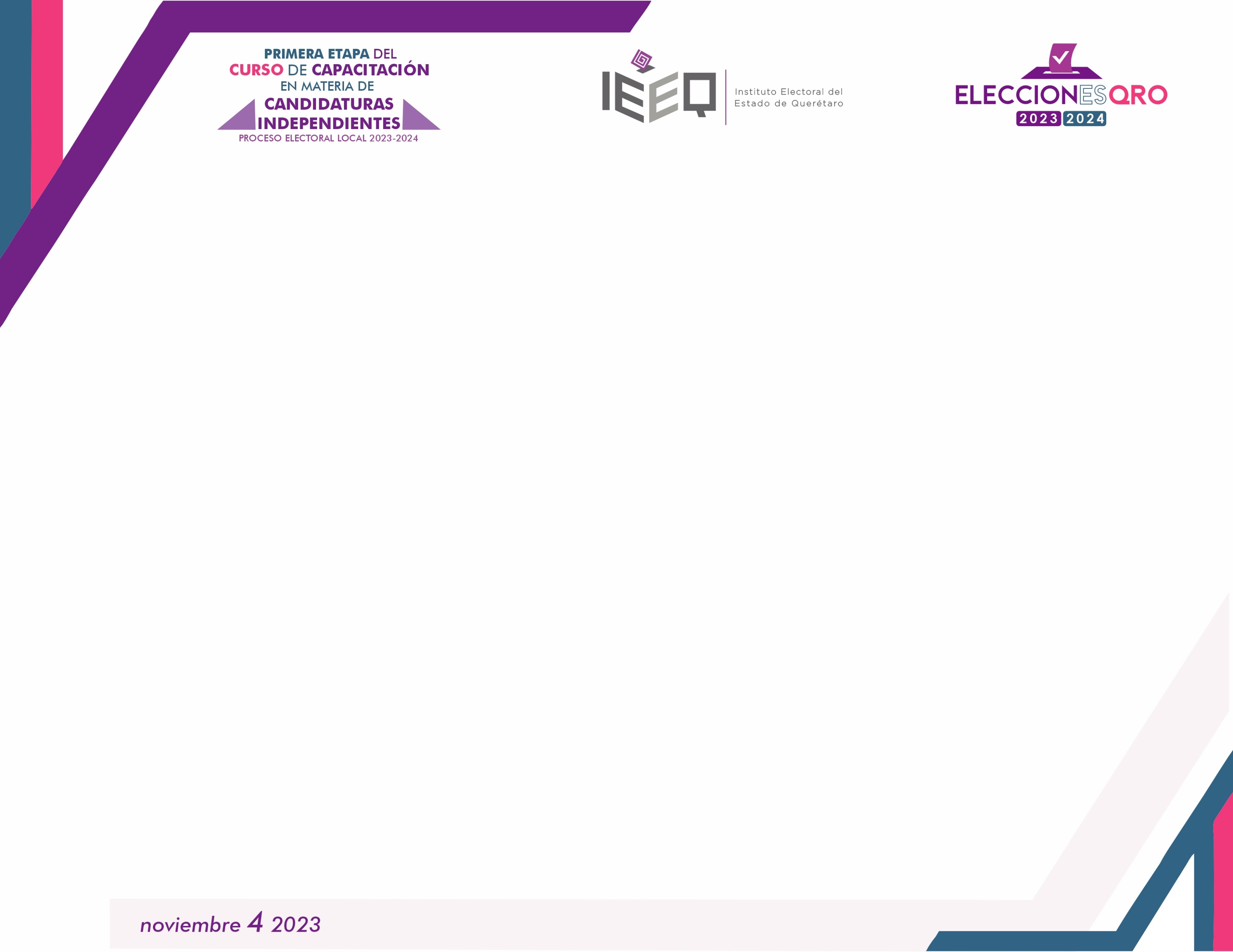 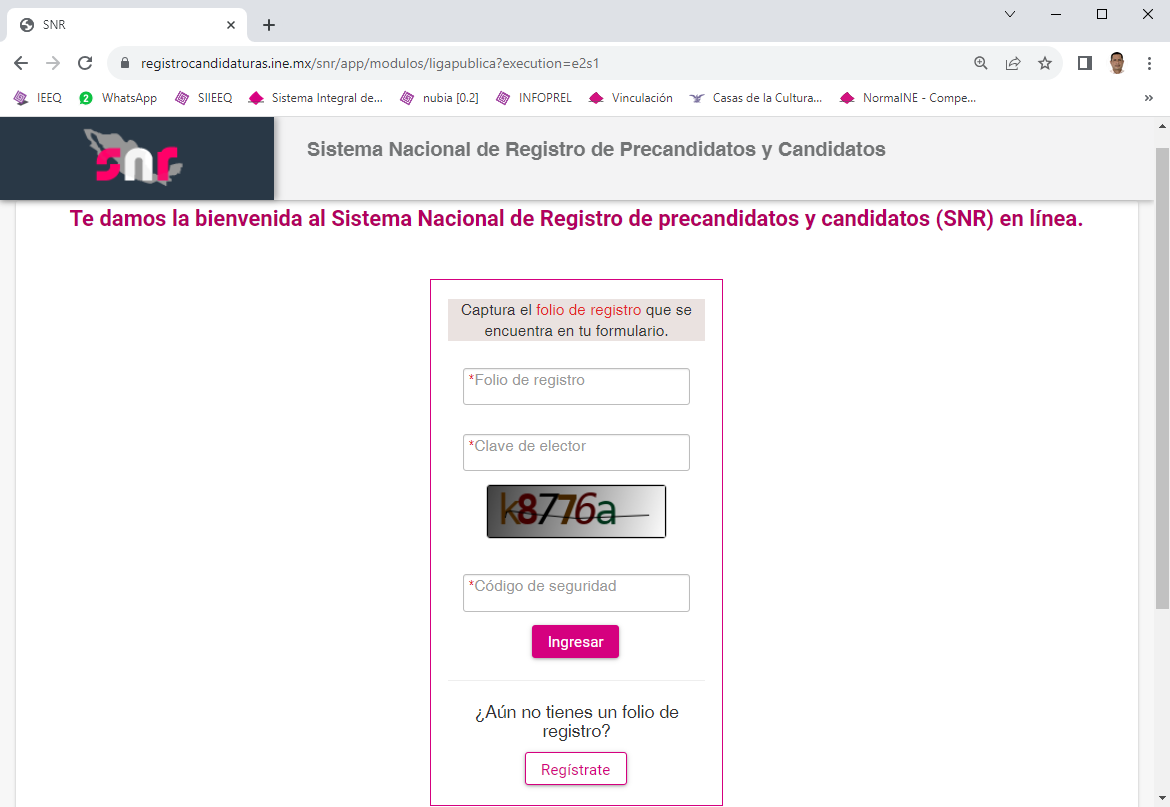 Dejar campo vacío
Dejar campo vacío
Dejar campo vacío
Dar clic en “Regístrate”
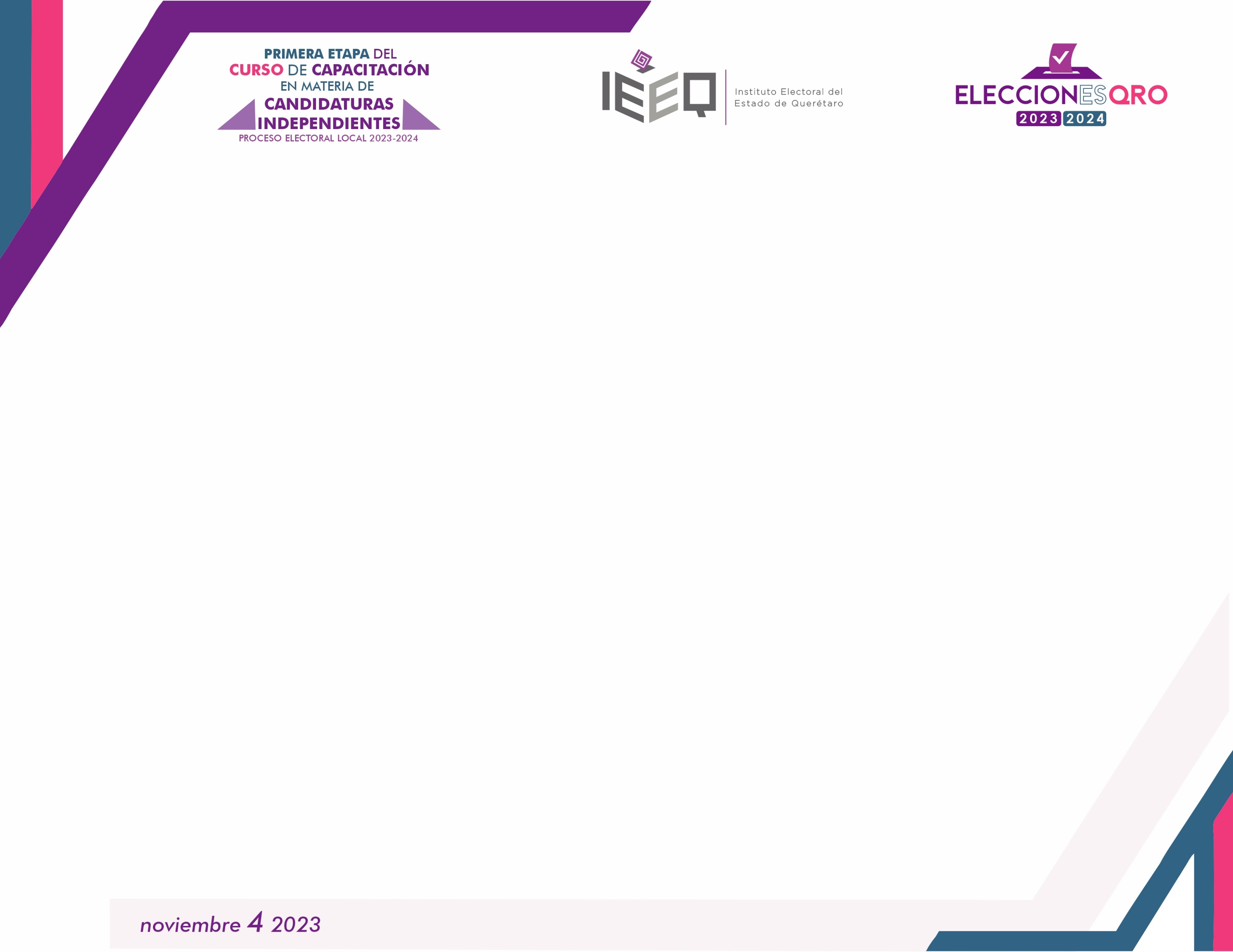 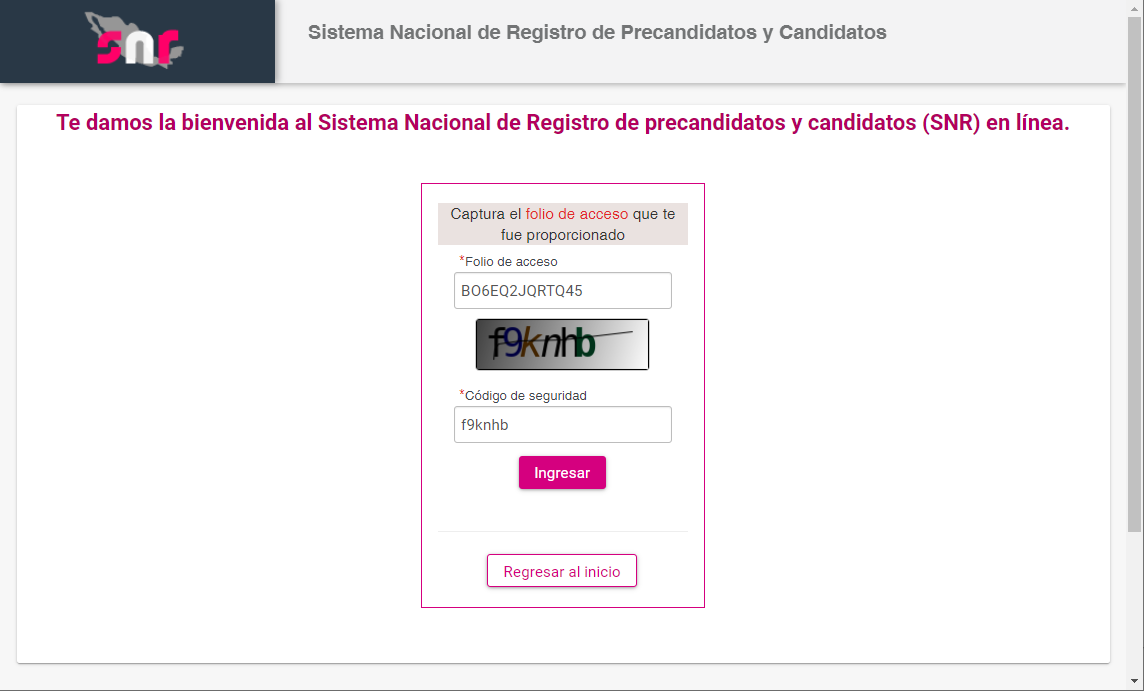 Escribir: BO6EQ2JQRTQ45
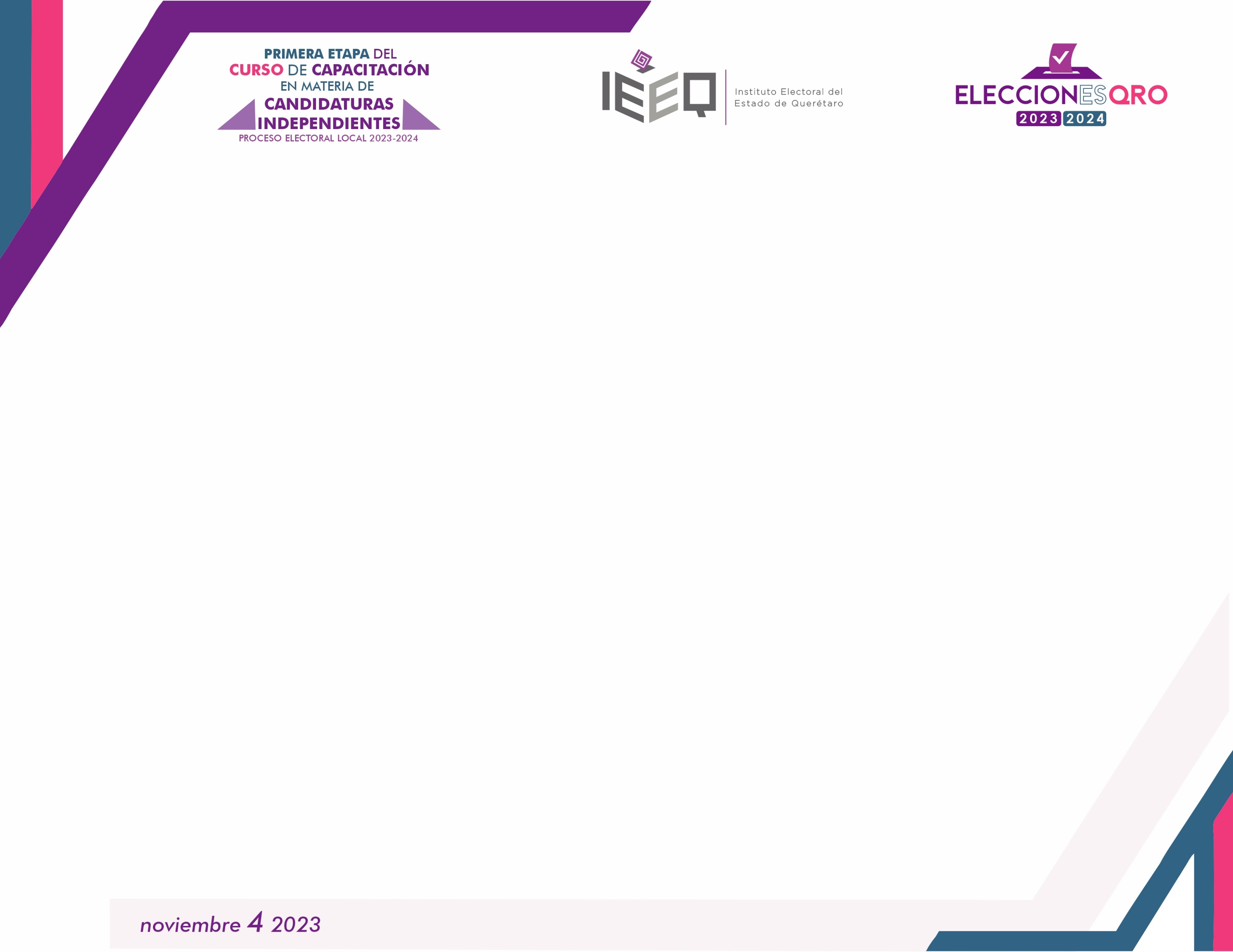 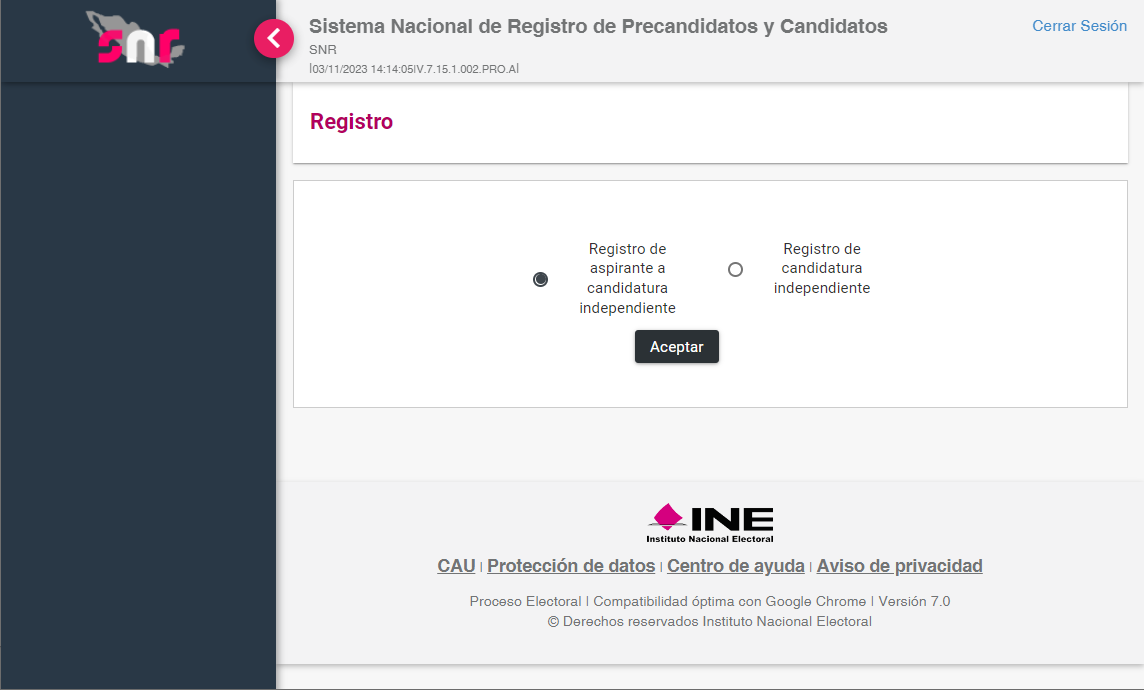 Seleccionar “Registro de aspirante a candidatura independiente” y dar clic en “Aceptar”
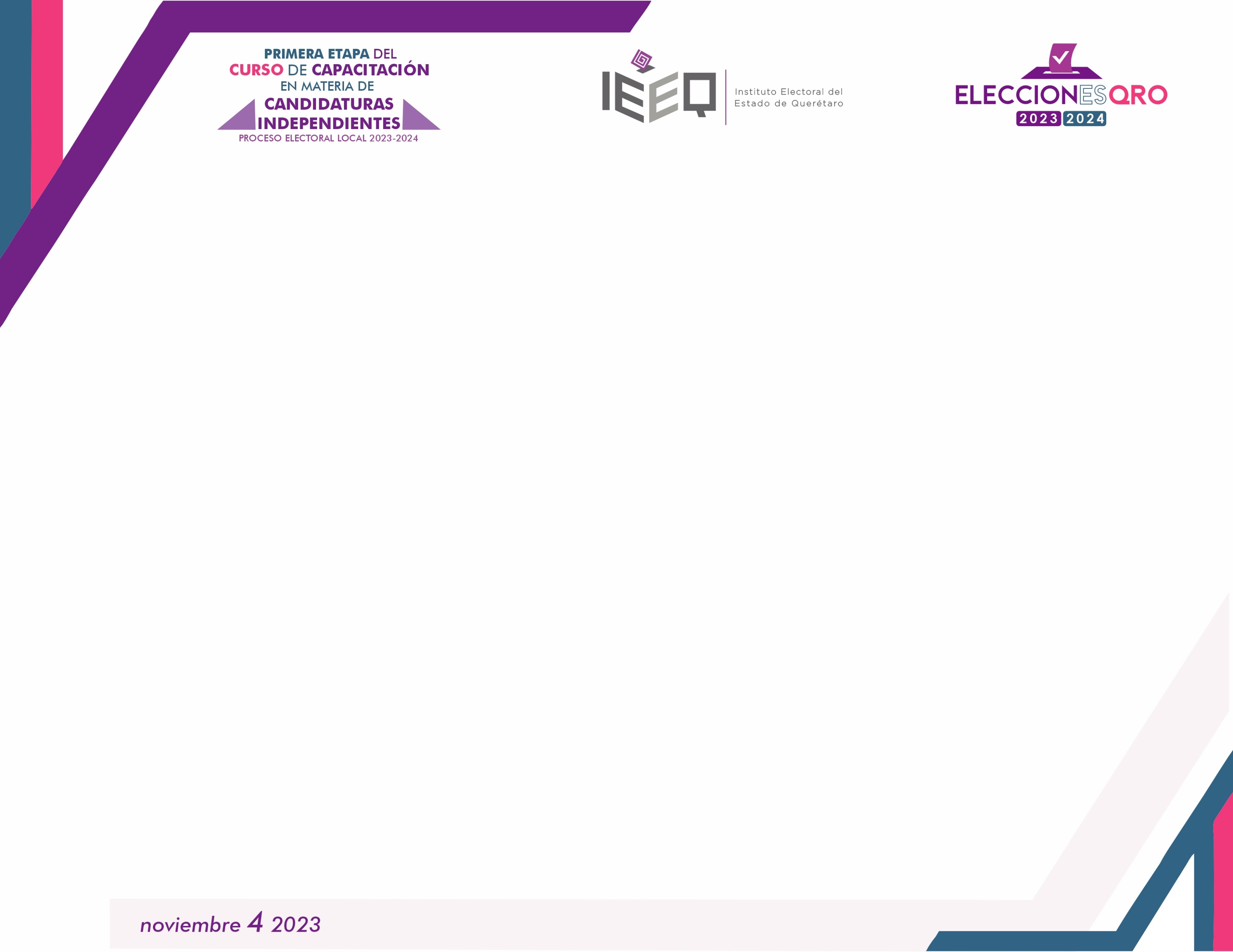 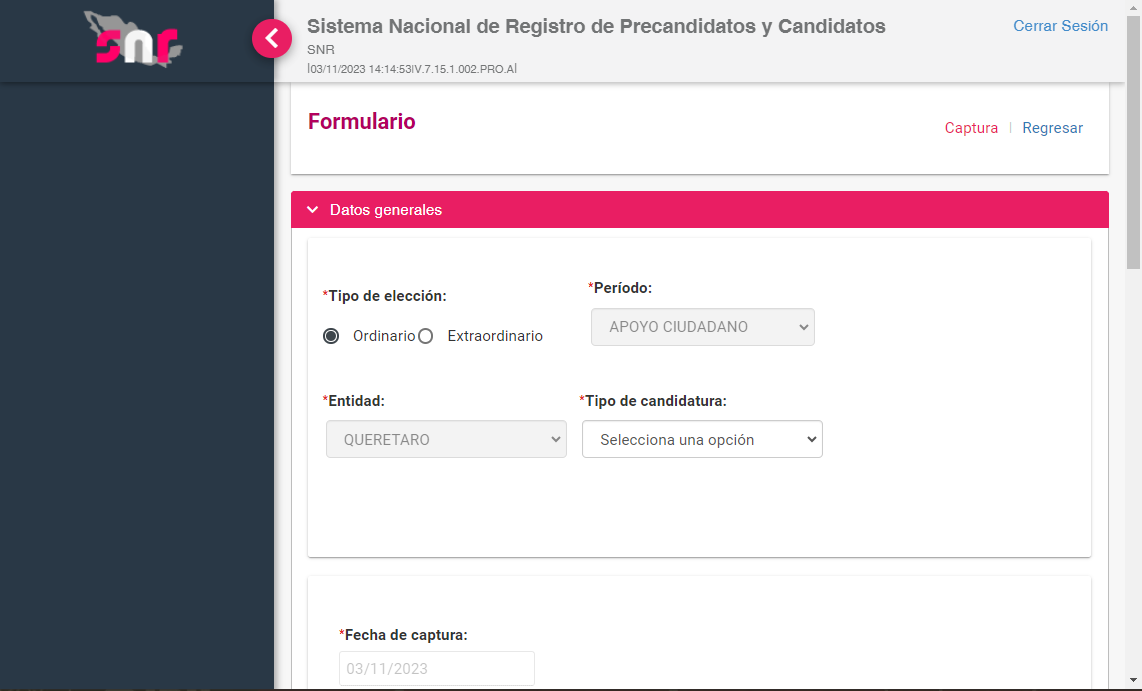 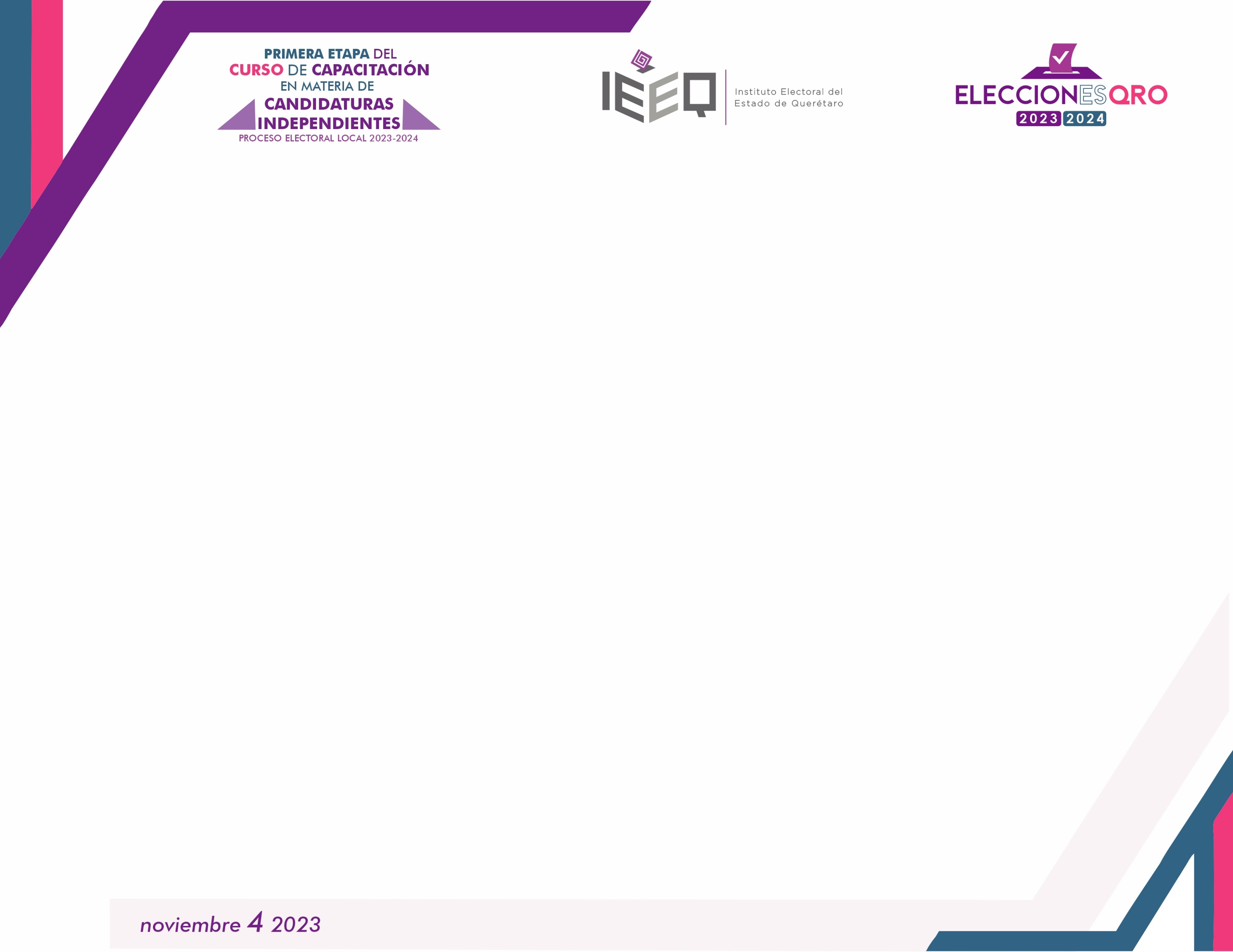 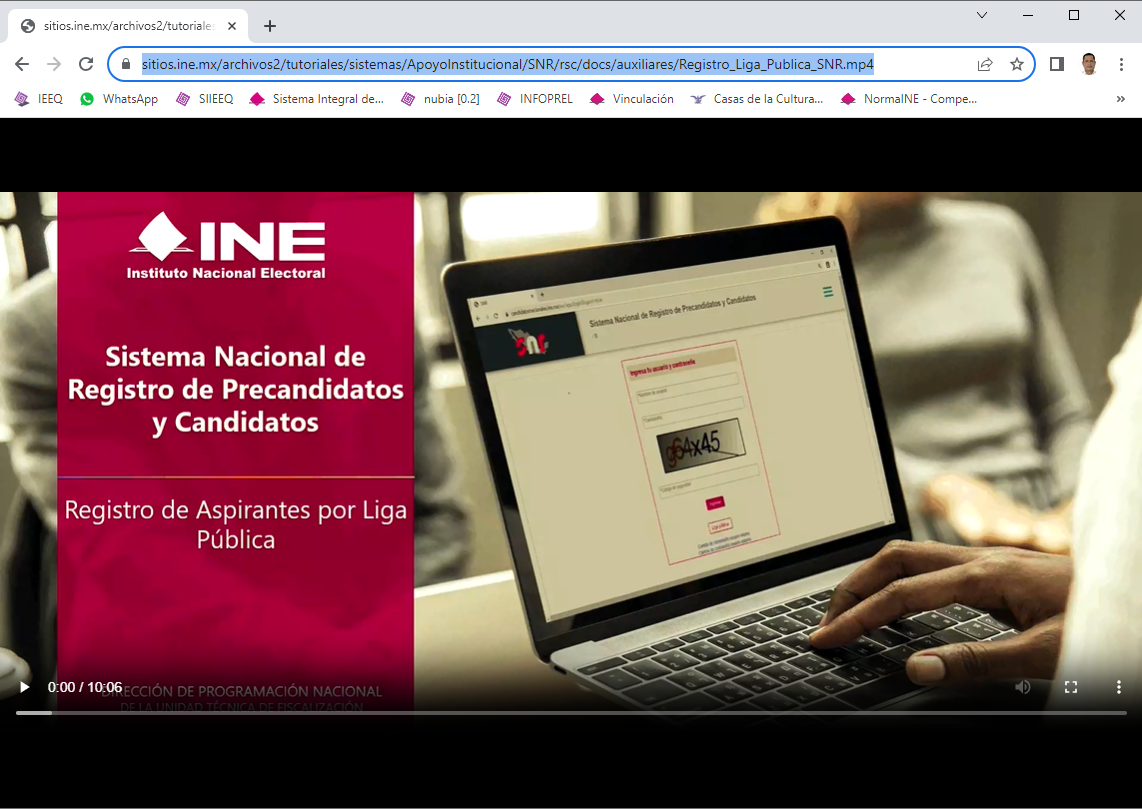 https://sitios.ine.mx/archivos2/tutoriales/sistemas/ApoyoInstitucional/SNR/rsc/docs/auxiliares/Registro_Liga_Publica_SNR.mp4
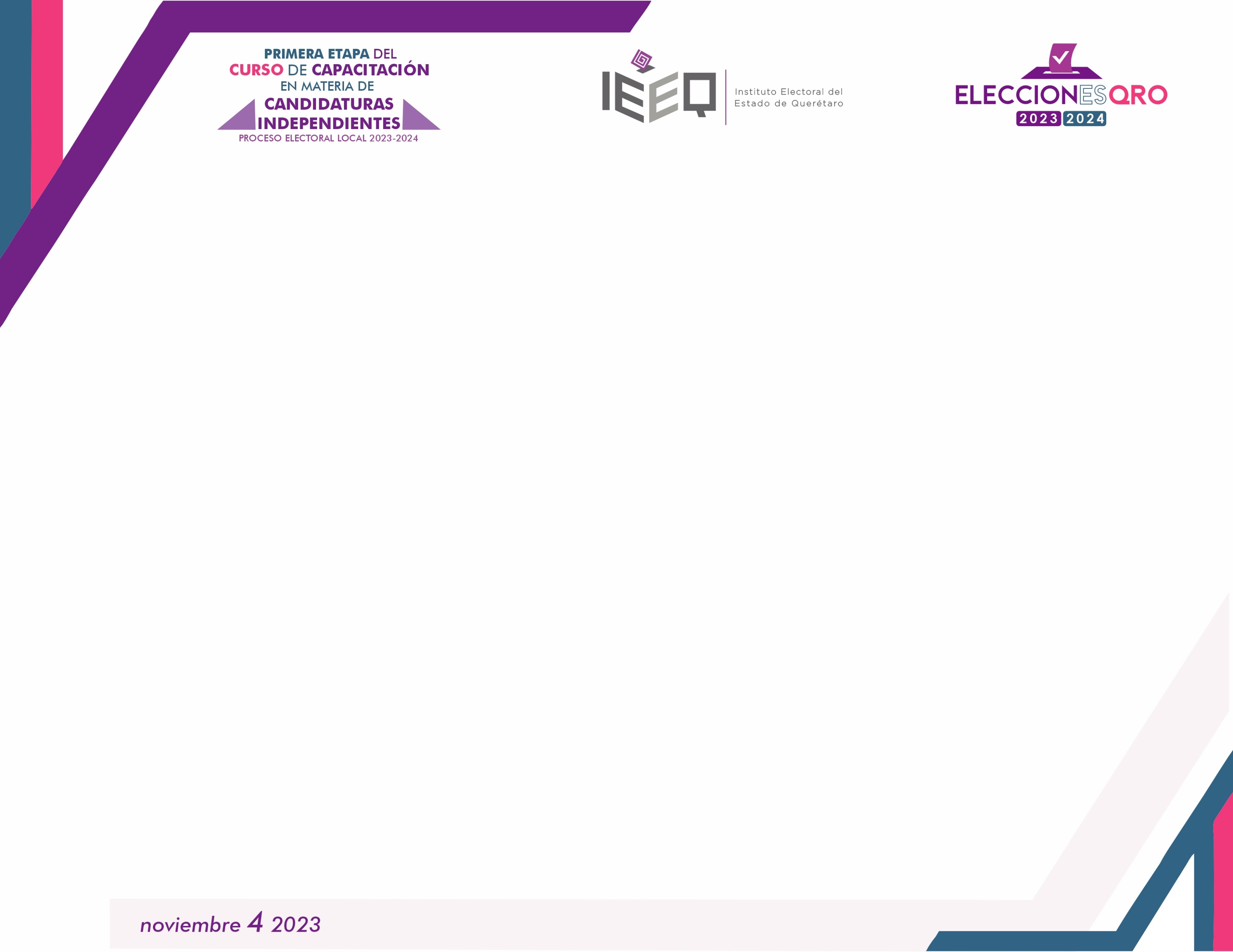 Sistema Integral de Fiscalización 
(SIF)
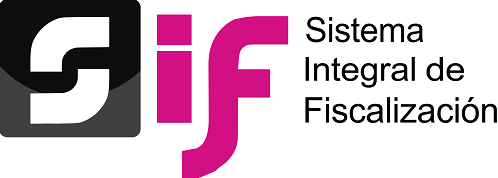 Fuente de la información: https://www.ine.mx/sistemas-de-fiscalizacion/
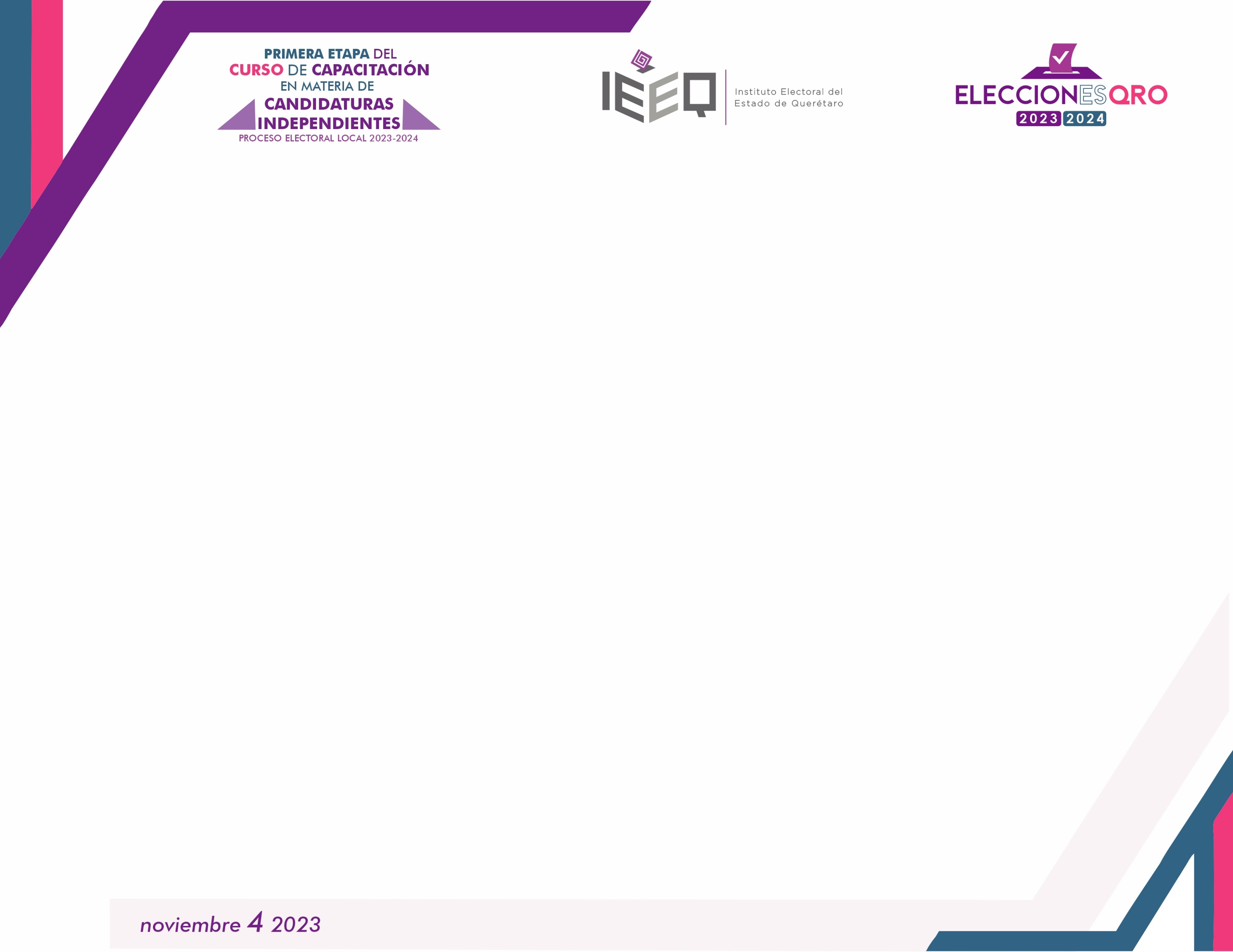 SISTEMA INTEGRAL DE FISCALIZACIÓN

Es una aplicación informática en línea, diseñada para que los sujetos obligados realicen el registro de sus operaciones de ingresos y gastos, adjuntar la documentación soporte de cada operación, generar reportes contables, distribuciones de gastos y la generación automática de informes de apoyo ciudadano.
https://sif.ine.mx/loginUTF/
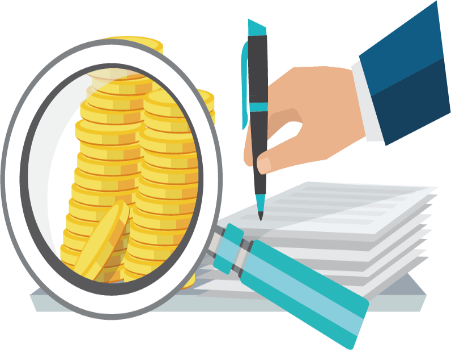 Fuente de la información: https://www.ine.mx/sistemas-de-fiscalizacion/
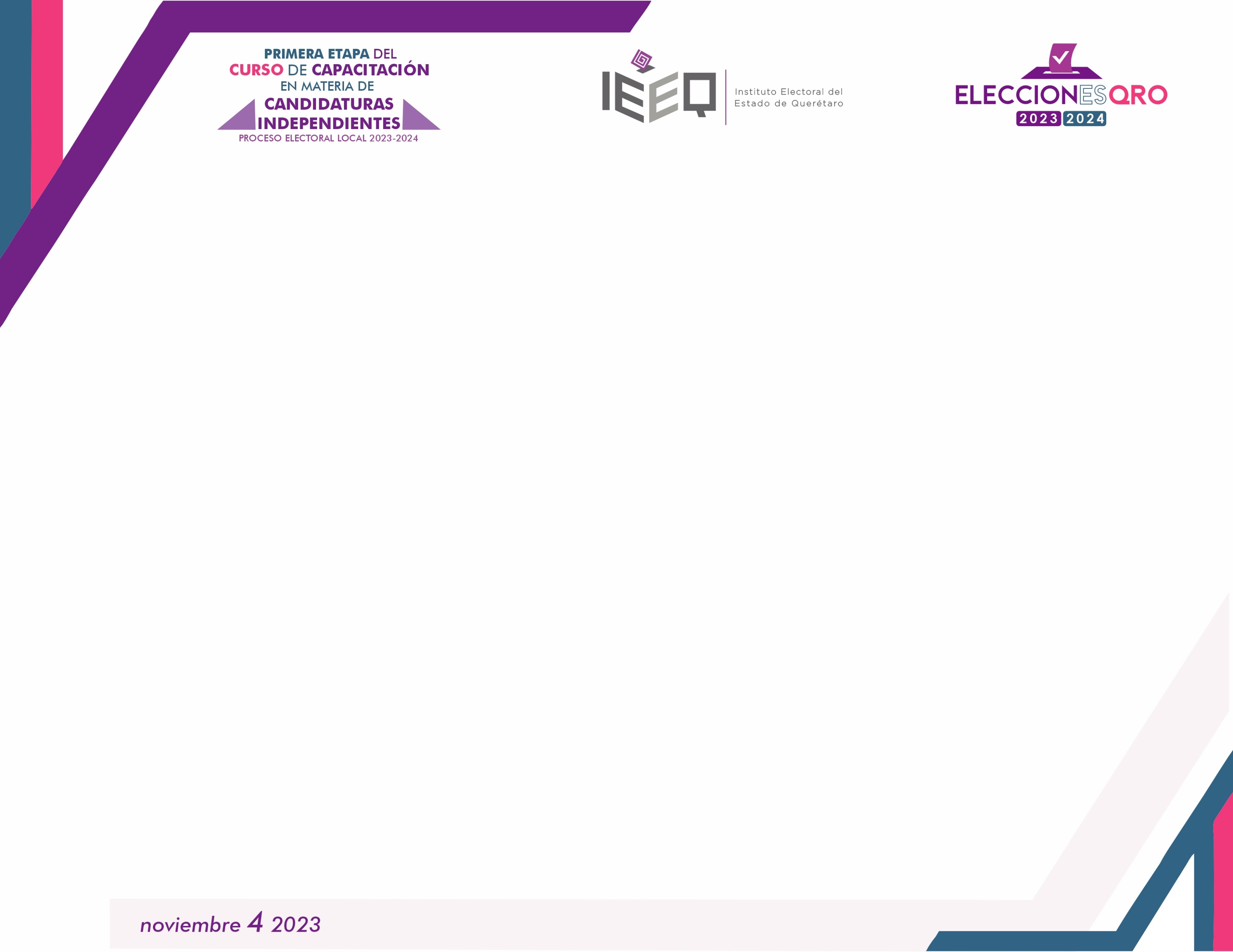 ¿Cómo se vinculan SNR – SIF?
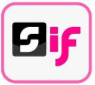 Solicitante se registra a través de liga pública.
Registro de operaciones.
Adjuntar evidencia.
Avisos de contratación.
Presentar informes.
Notificación electrónica.
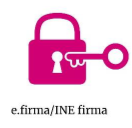 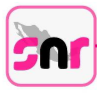 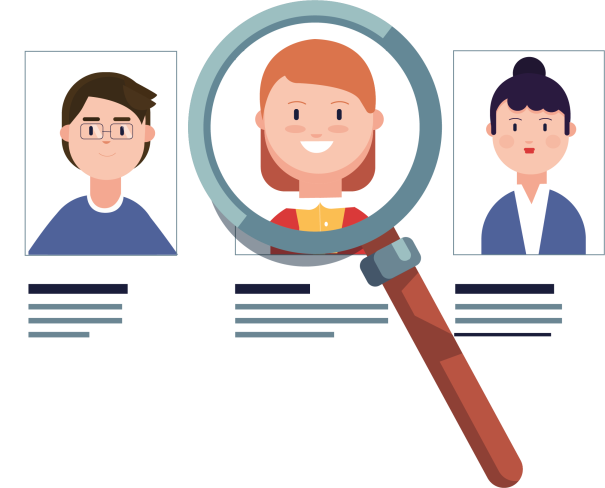 IEEQ aprueba aspirantes a candidatura independiente.
Fuente de la imagen e información: Capacitación sobre SNR impartida por Campus UTF del INE.
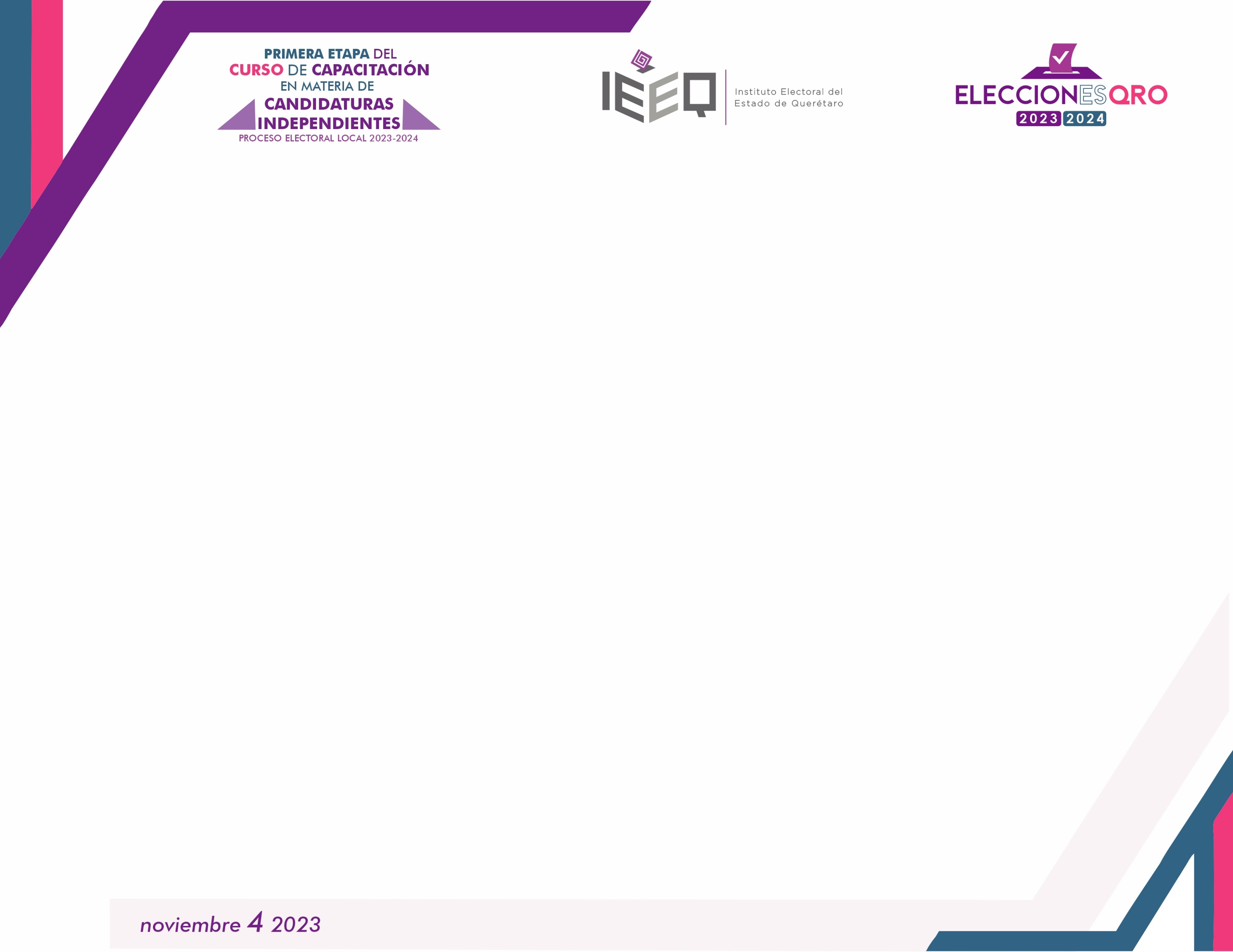 INFRACCIONES EN MATERIA DE FISCALIZACIÓN.
ARTÍCULO 446 DE LGIPE
Señala que constituyen infracciones de los aspirantes a la LGIPE, entre otros, el no presentar los informes que correspondan para obtener el apoyo ciudadano.
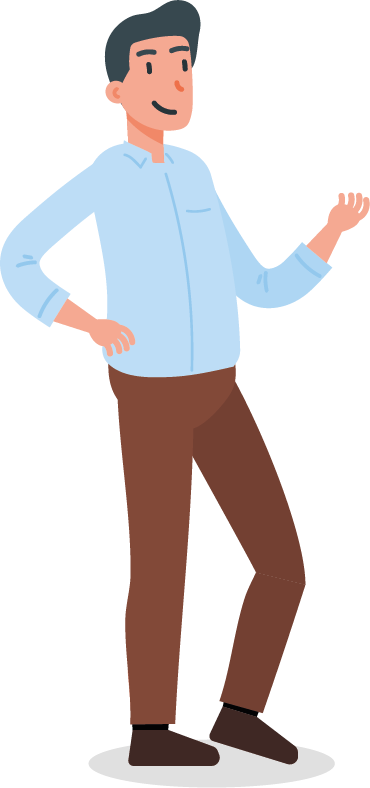 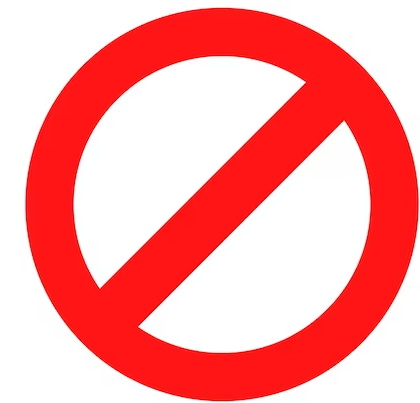 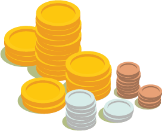 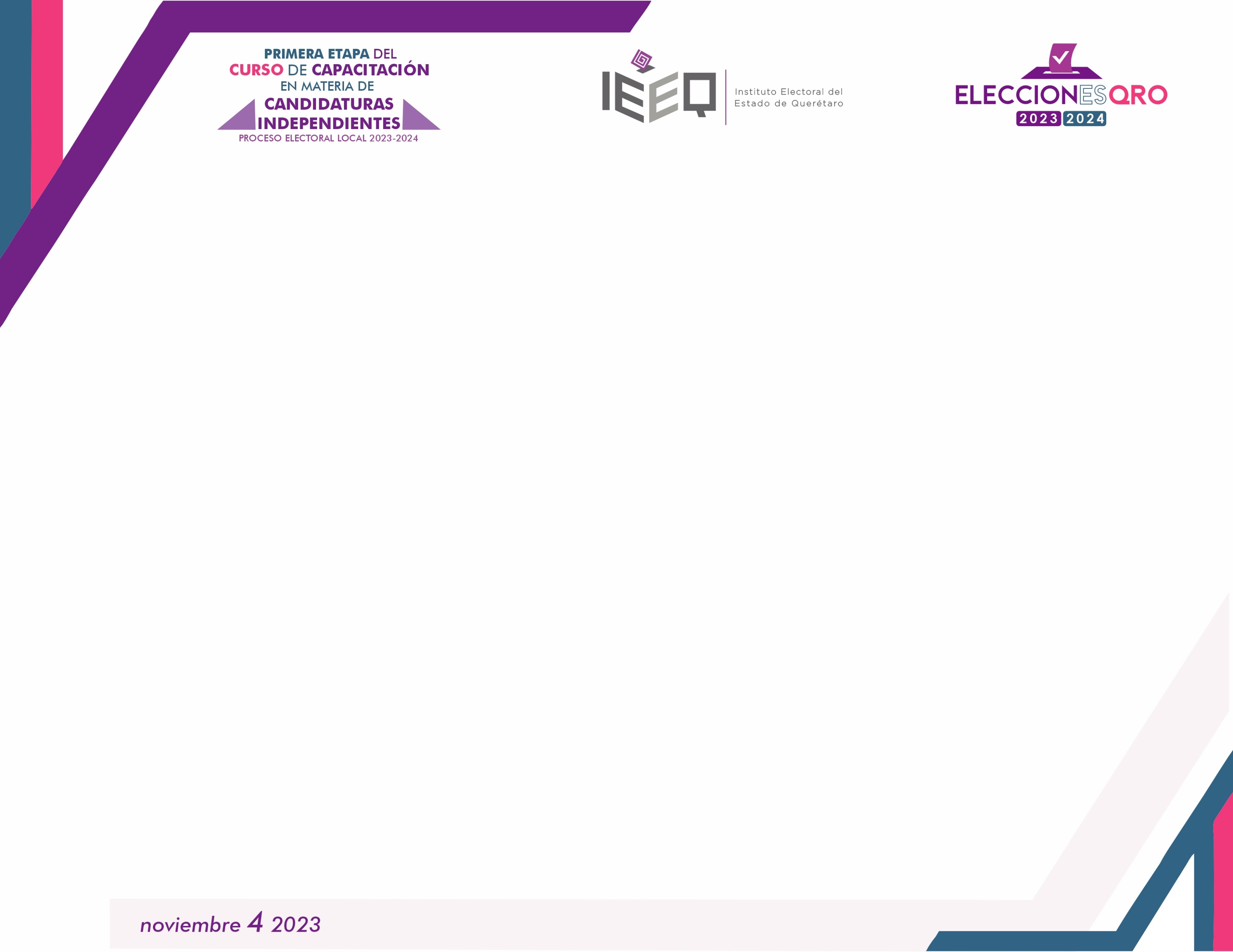 SANCIONES POR INFRACCIÓN EN MATERIA DE FISCALIZACIÓN.
ARTÍCULO 456, párrafo 1, inciso d) DE LGIPE
Señala que las infracciones señaladas en los artículos anteriores serán sancionadas conforme a lo siguiente:

Con amonestación pública;
Con multa de hasta cinco mil veces la Unidad de Medida y Actualización;
Con la pérdida del derecho del aspirante infractor a ser registrado como Candidato Independiente o, en su caso, si ya hubiera sido registrado, con la cancelación del mismo;
En caso de que el aspirante omita informar y comprobar a la unidad de fiscalización del Instituto los gastos tendentes a recabar el apoyo ciudadano, no podrá ser registrado en las dos elecciones subsecuentes, independientemente de las responsabilidades que, en su caso, le resulten en términos de la legislación aplicable, y
…
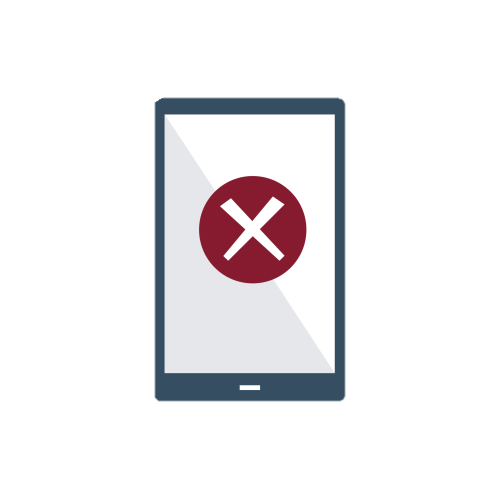 Normatividad relacionada con el tema:

Ley General de Instituciones y Procedimientos Electorales.
Reglamento de Fiscalización del INE.
Reglamento de Elecciones del INE y sus Anexos.
Ley Electoral del Estado de Querétaro.
Reglamento de Fiscalización del IEEQ.
Lineamientos del Instituto Electoral del Estado de Querétaro para el registro de candidaturas independientes en el proceso electoral local 2023-2024.
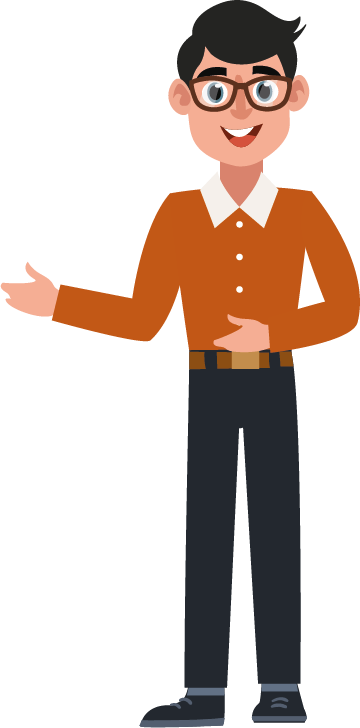 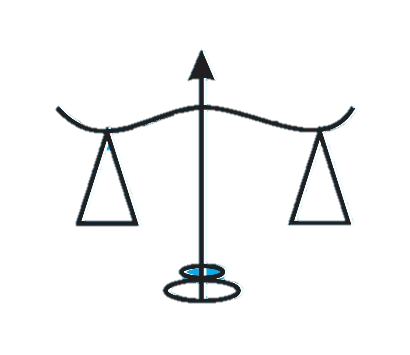 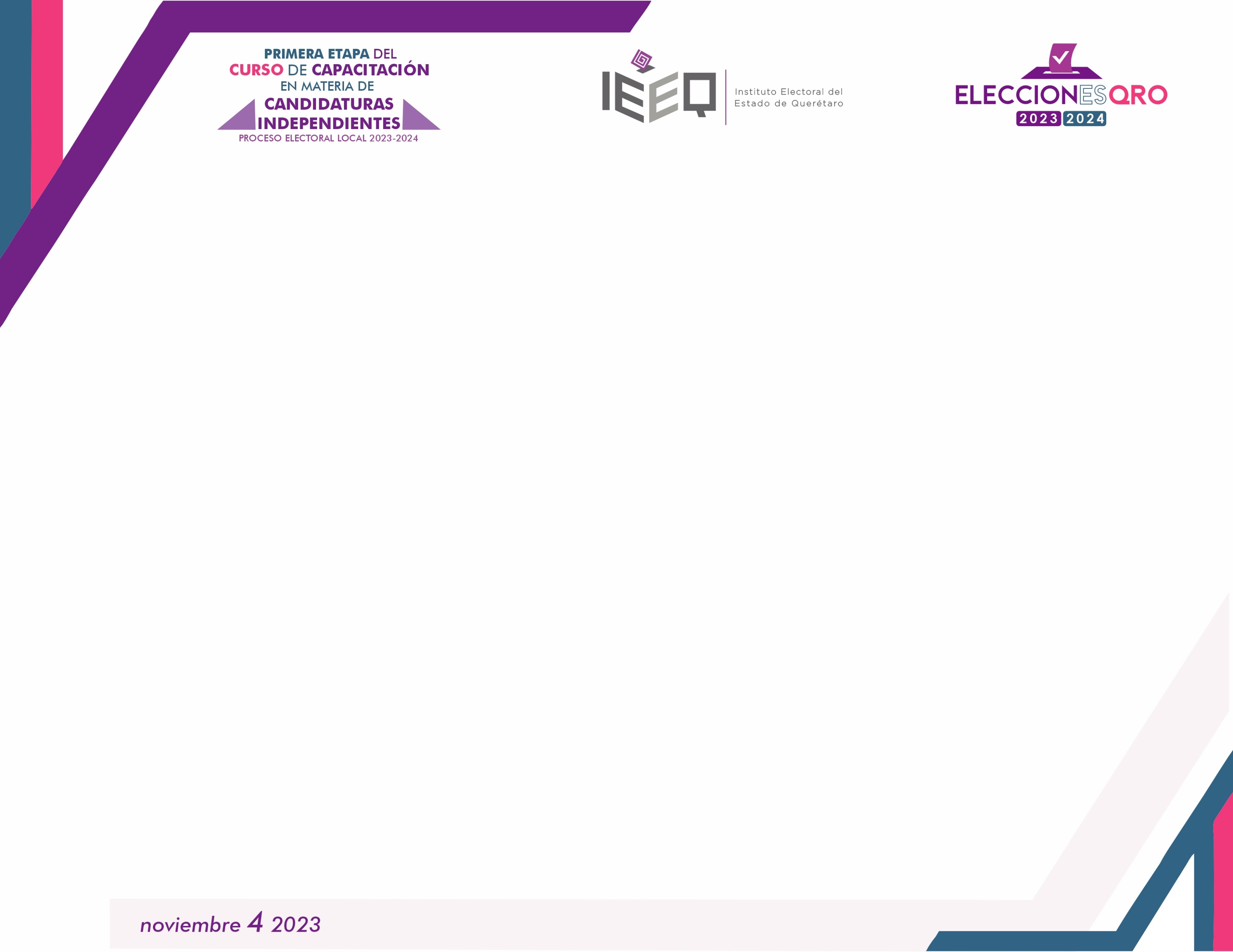 ¡Gracias por su atención!
Miguel Sergio Leroy López González
Unidad Técnica de Fiscalización
fiscalización@ieeq.mx